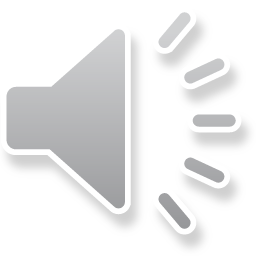 Overwatch
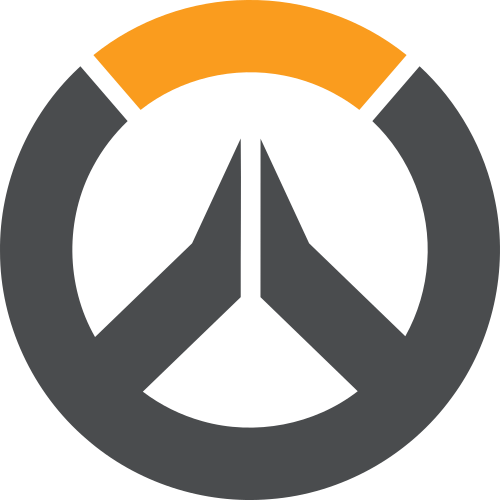 last one standing
[Speaker Notes: Overwatch Last One Standing

maecheu-teachers-tools
This template is for educational, non-commercial purposes only. 

maecheu-teachers-tools.com]
Everyone will stand up, then one by one 
choose a tile and repeat the word or sentence on the tile.
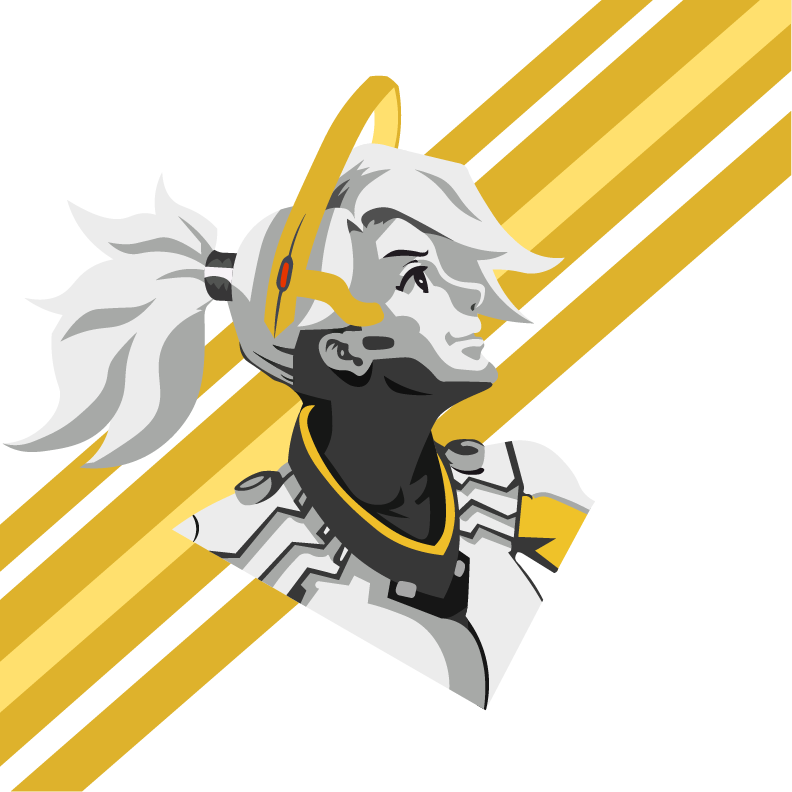 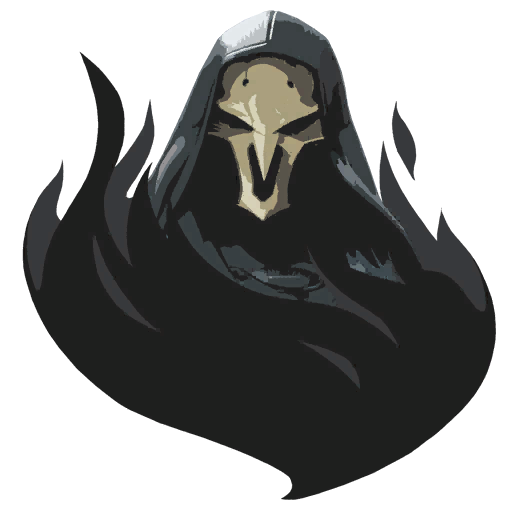 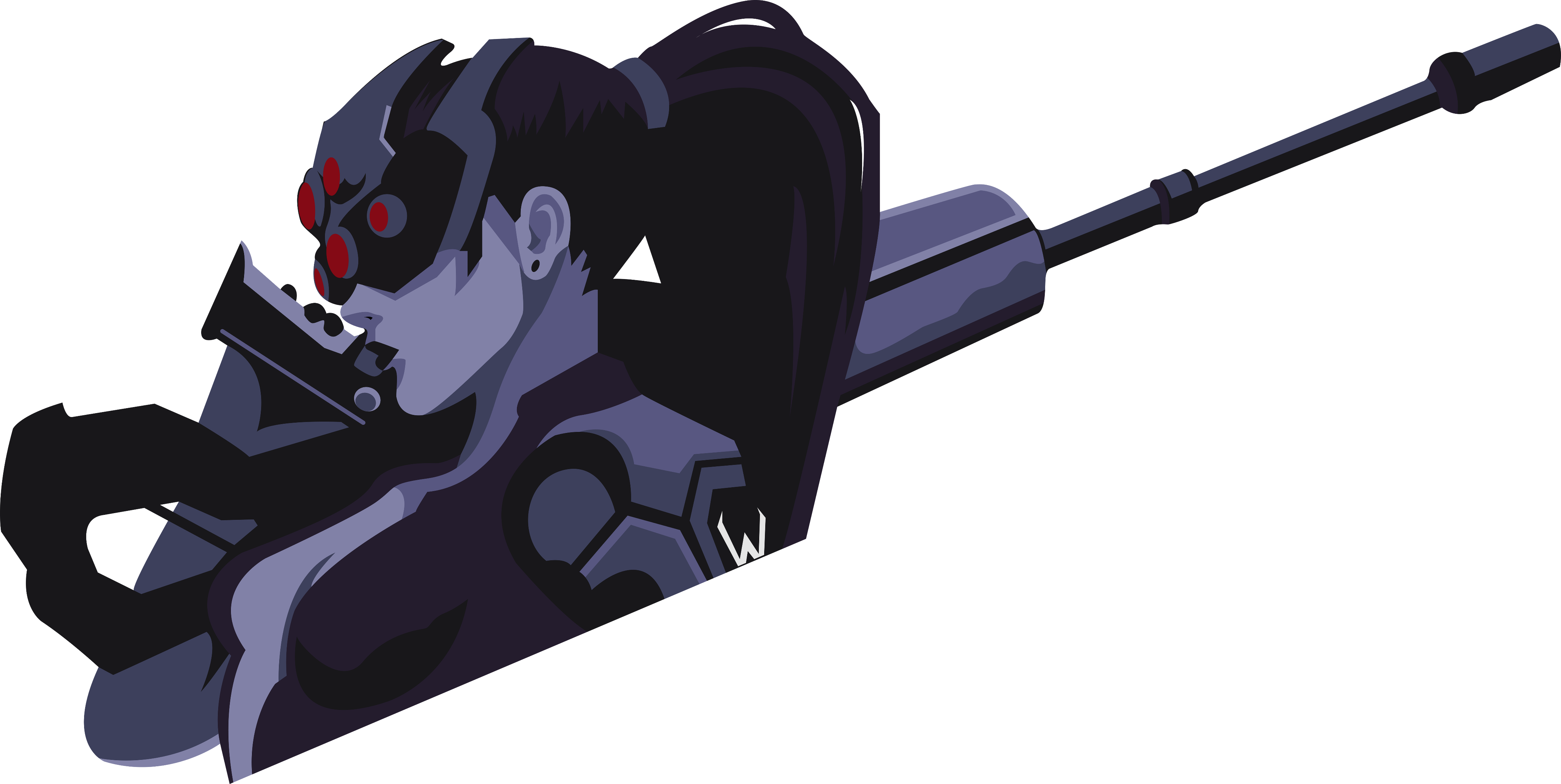 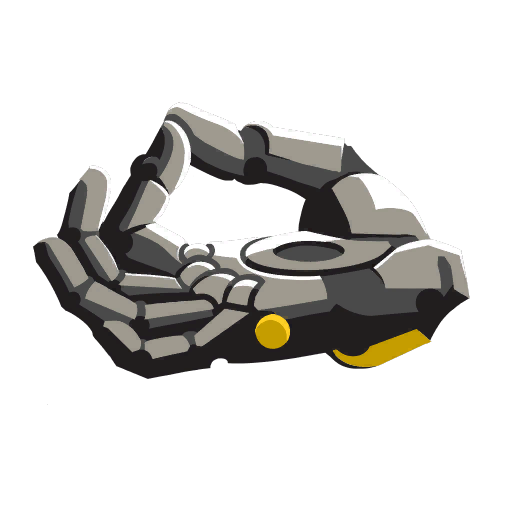 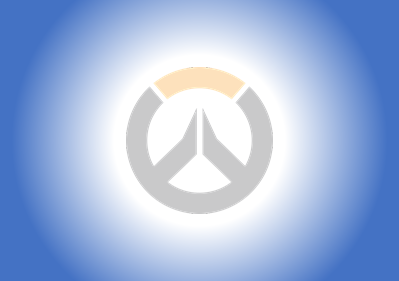 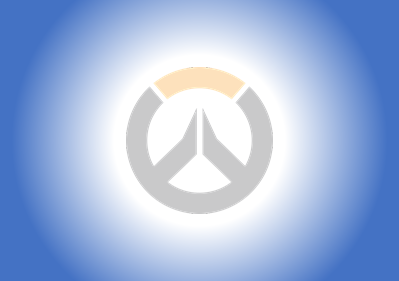 Stay standing
Sit down
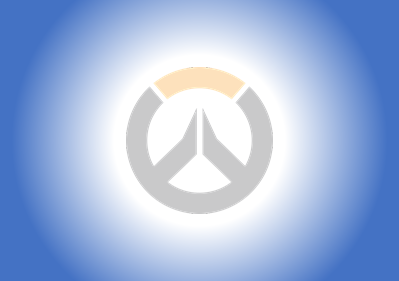 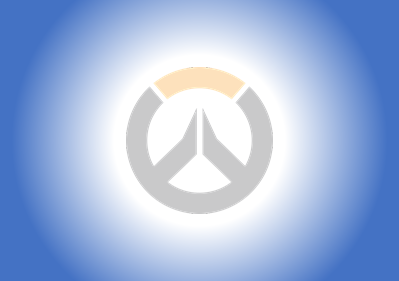 Heal a friend
(Choose someone to stand)
Sniper
(Choose someone to sit)
[Speaker Notes: How To Play:

Stand: All students stand up.
Select: One by one, they choose a box and read the word or sentence in the box.
Reward: The teacher clicks the box they choose to reveal if they stay standing, sit down, heal a friend, or take out a foe, the last student standing is the winner!

MBGAMES
This template is for educational, non-commercial purposes only]
Ready…
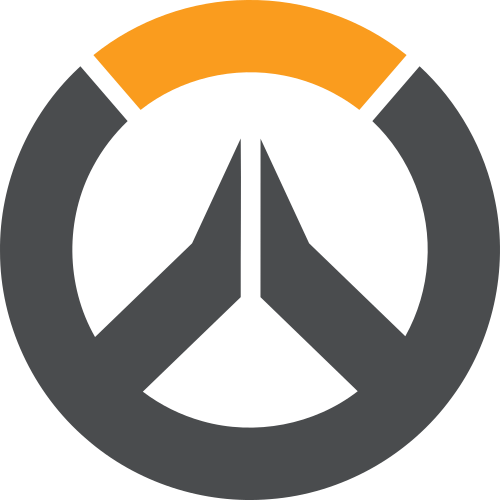 [Speaker Notes: maecheu-teachers-tools
This template is for educational, non-commercial purposes only. 

maecheu-teachers-tools.com]
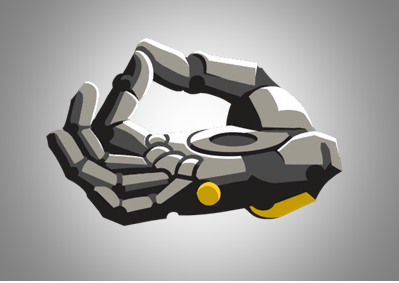 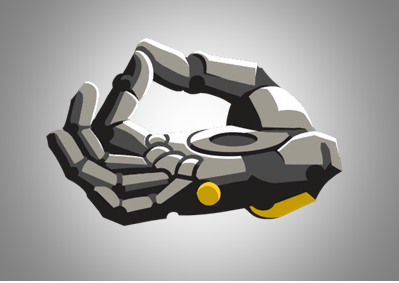 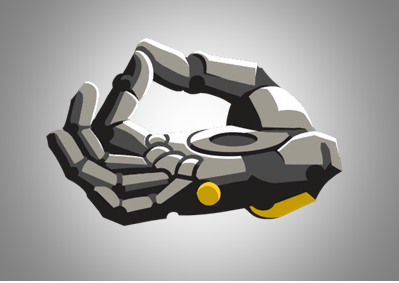 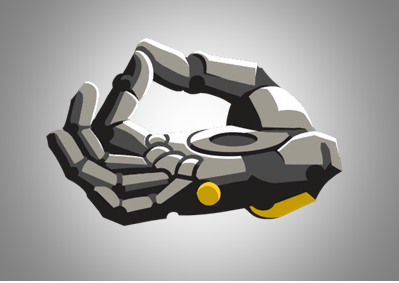 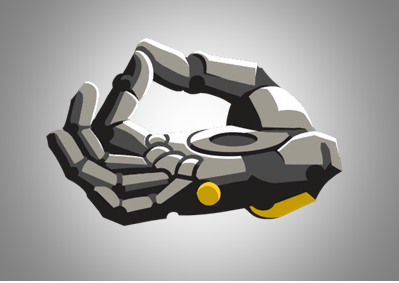 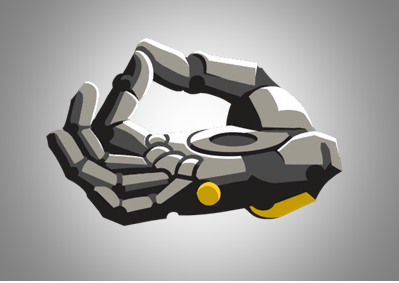 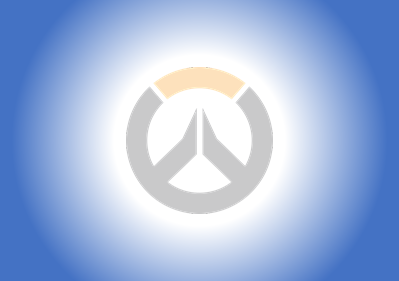 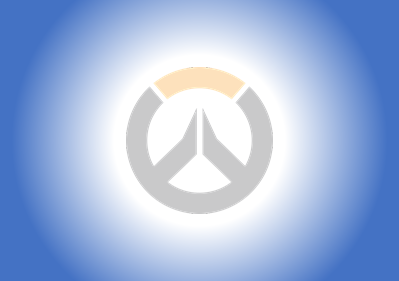 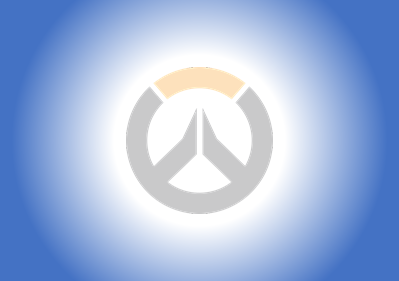 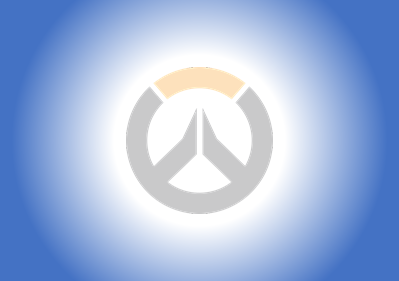 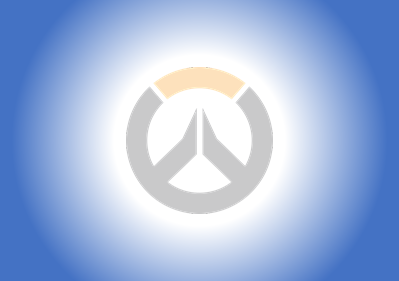 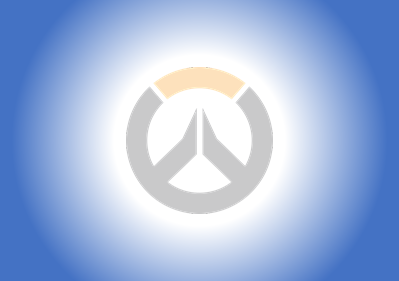 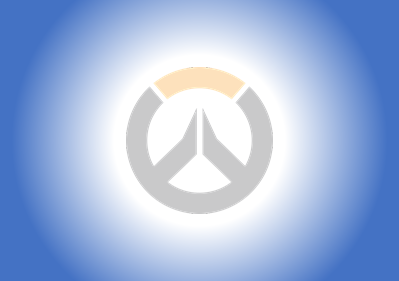 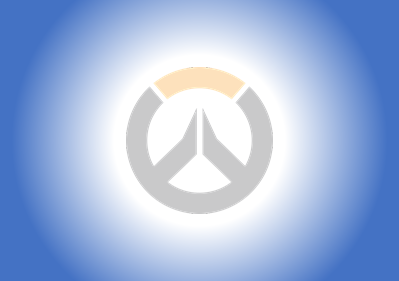 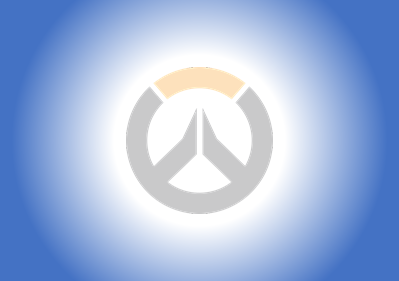 Text goes here.
Text goes here.
Text goes here.
Text goes here.
Text goes here.
Text goes here.
Text goes here.
Text goes here.
Text goes here.
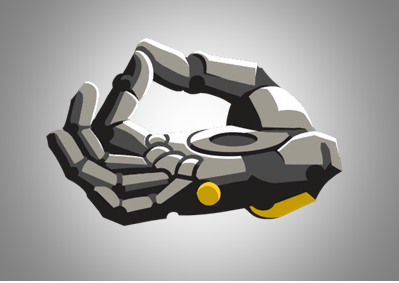 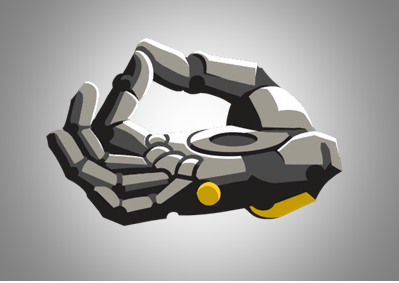 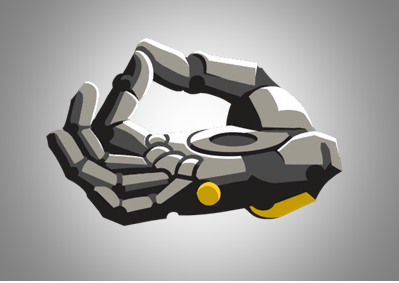 [Speaker Notes: Teacher’s notes: 
Click on the tile the student reads to reveal reward/punishment

maecheu-teachers-tools
This template is for educational, non-commercial purposes only. 

maecheu-teachers-tools.com]
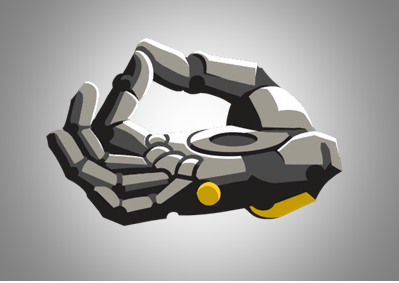 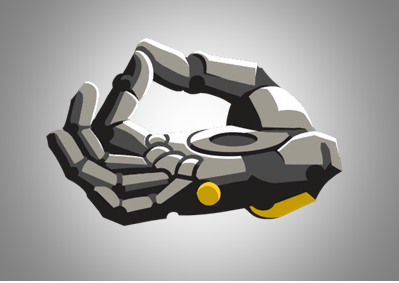 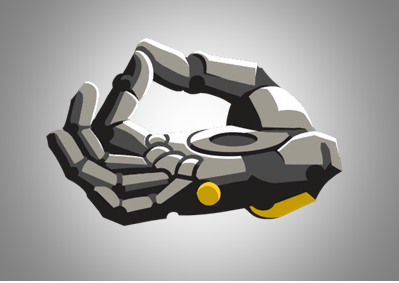 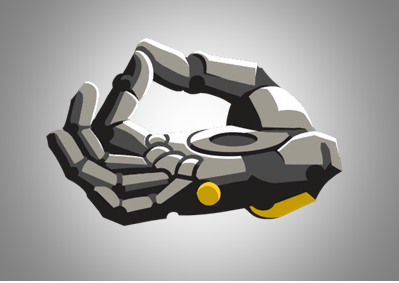 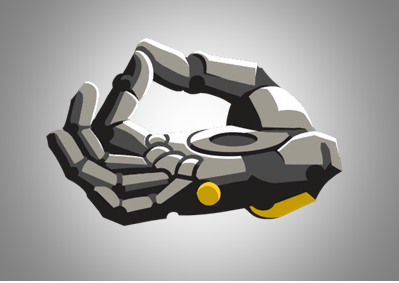 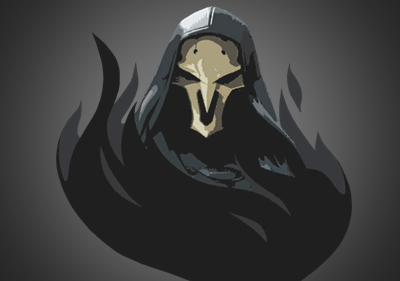 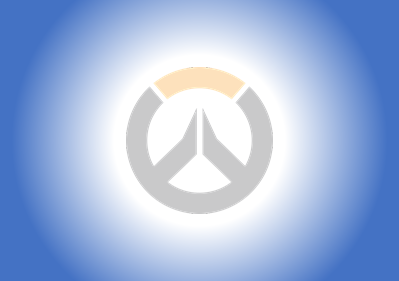 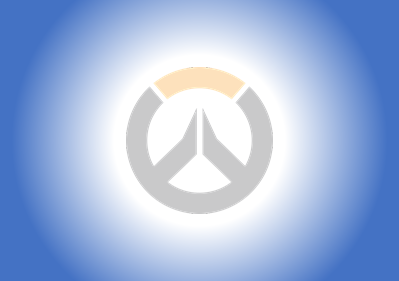 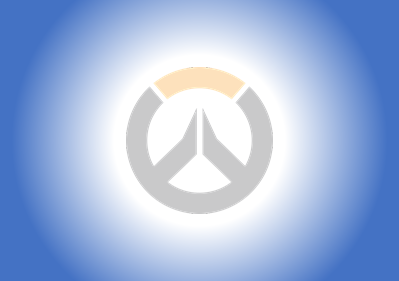 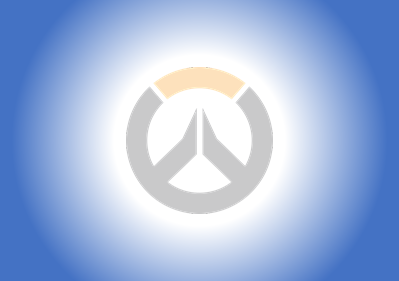 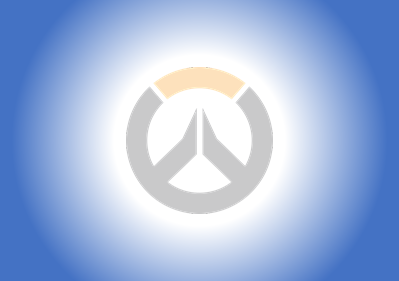 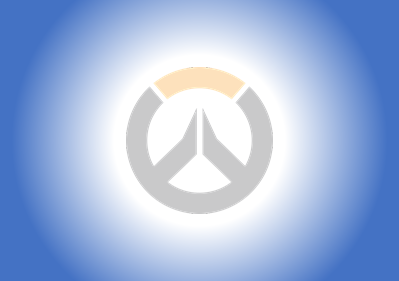 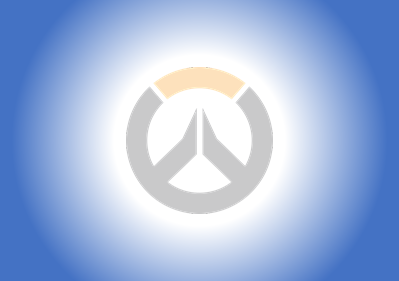 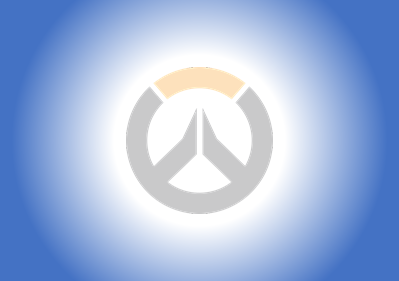 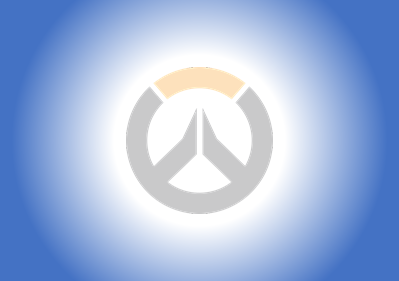 Text goes here.
Text goes here.
Text goes here.
Text goes here.
Text goes here.
Text goes here.
Text goes here.
Text goes here.
Text goes here.
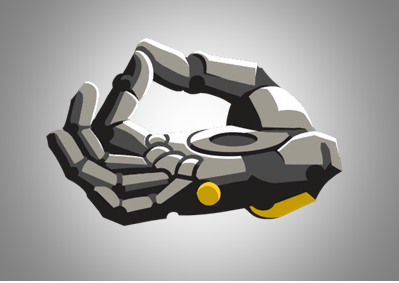 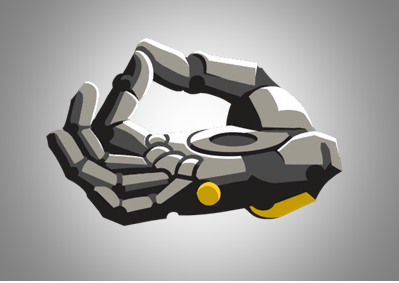 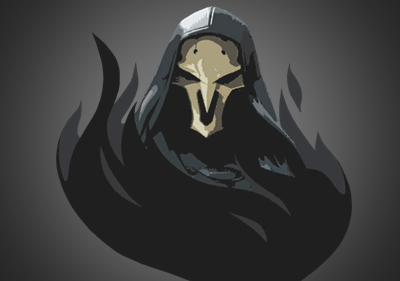 [Speaker Notes: Teacher’s notes: 
Click on the tile the student reads to reveal reward/punishment

maecheu-teachers-tools
This template is for educational, non-commercial purposes only. 

maecheu-teachers-tools.com]
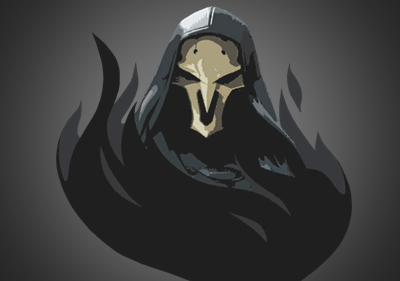 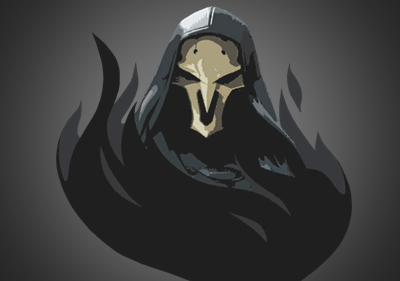 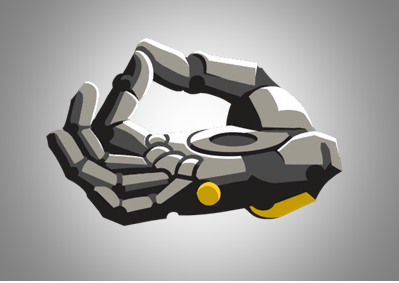 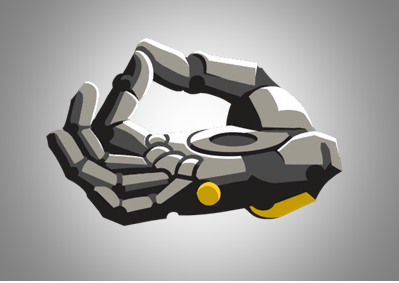 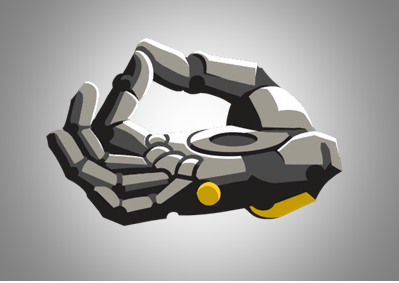 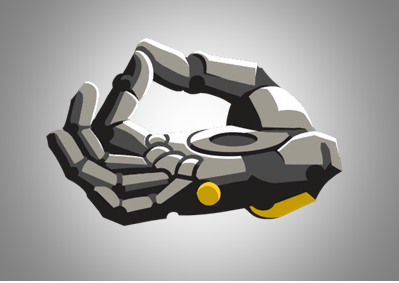 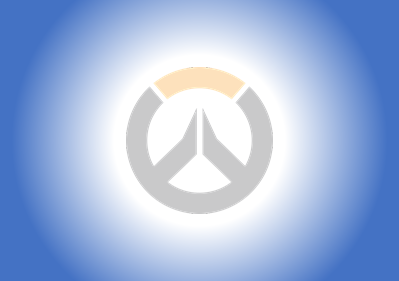 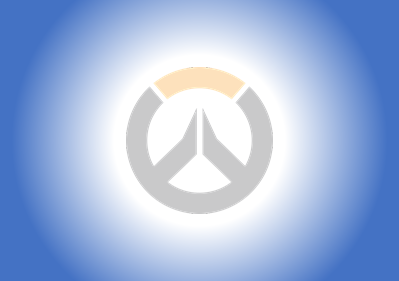 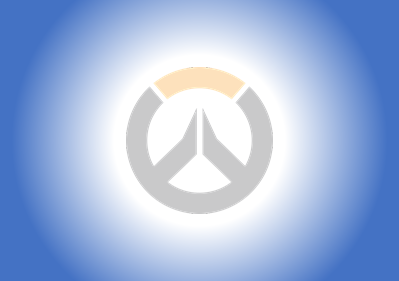 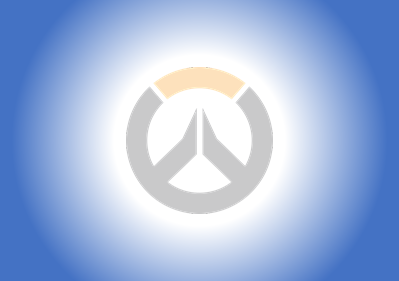 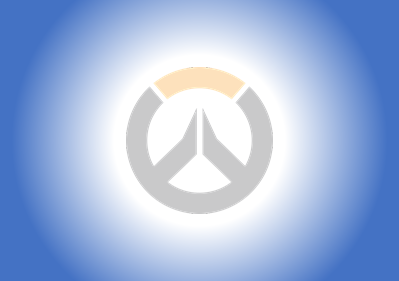 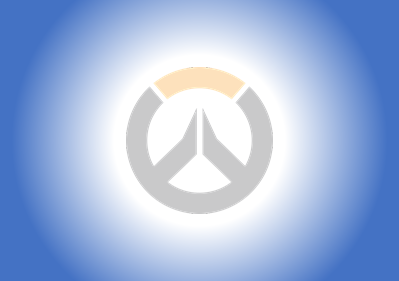 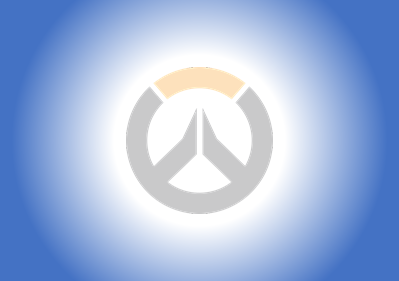 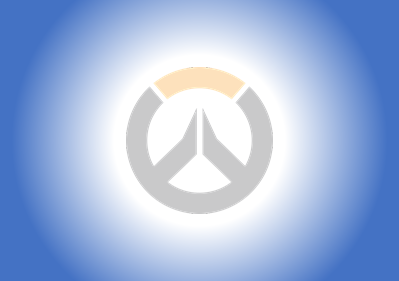 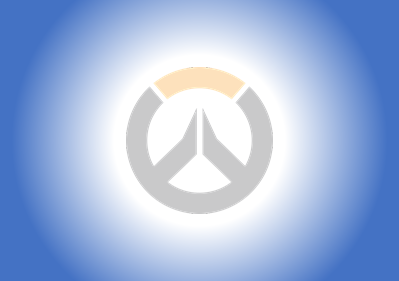 Text goes here.
Text goes here.
Text goes here.
Text goes here.
Text goes here.
Text goes here.
Text goes here.
Text goes here.
Text goes here.
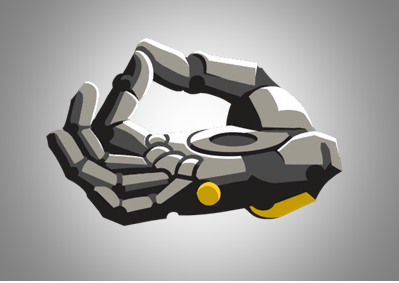 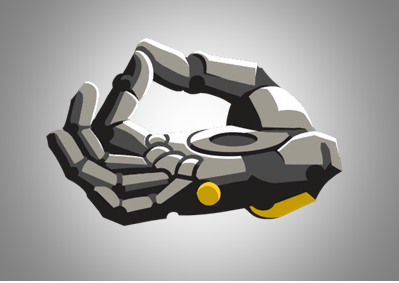 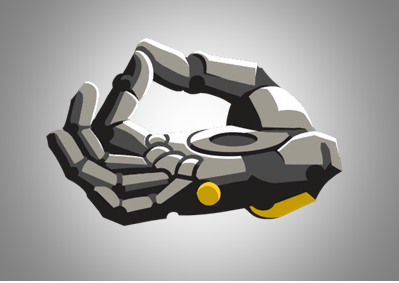 [Speaker Notes: Teacher’s notes: 
Click on the tile the student reads to reveal reward/punishment

maecheu-teachers-tools
This template is for educational, non-commercial purposes only. 

maecheu-teachers-tools.com]
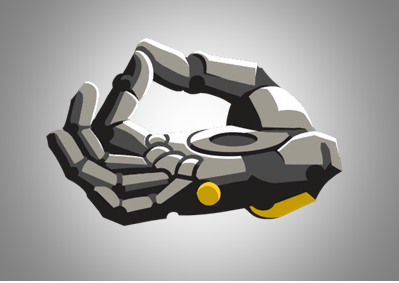 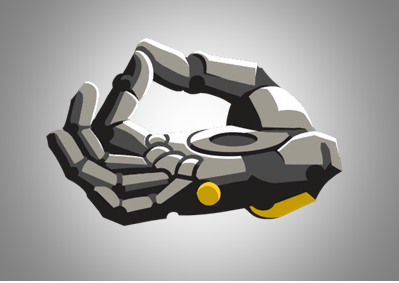 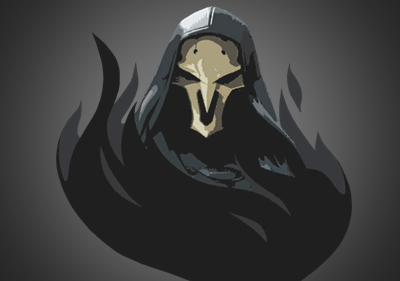 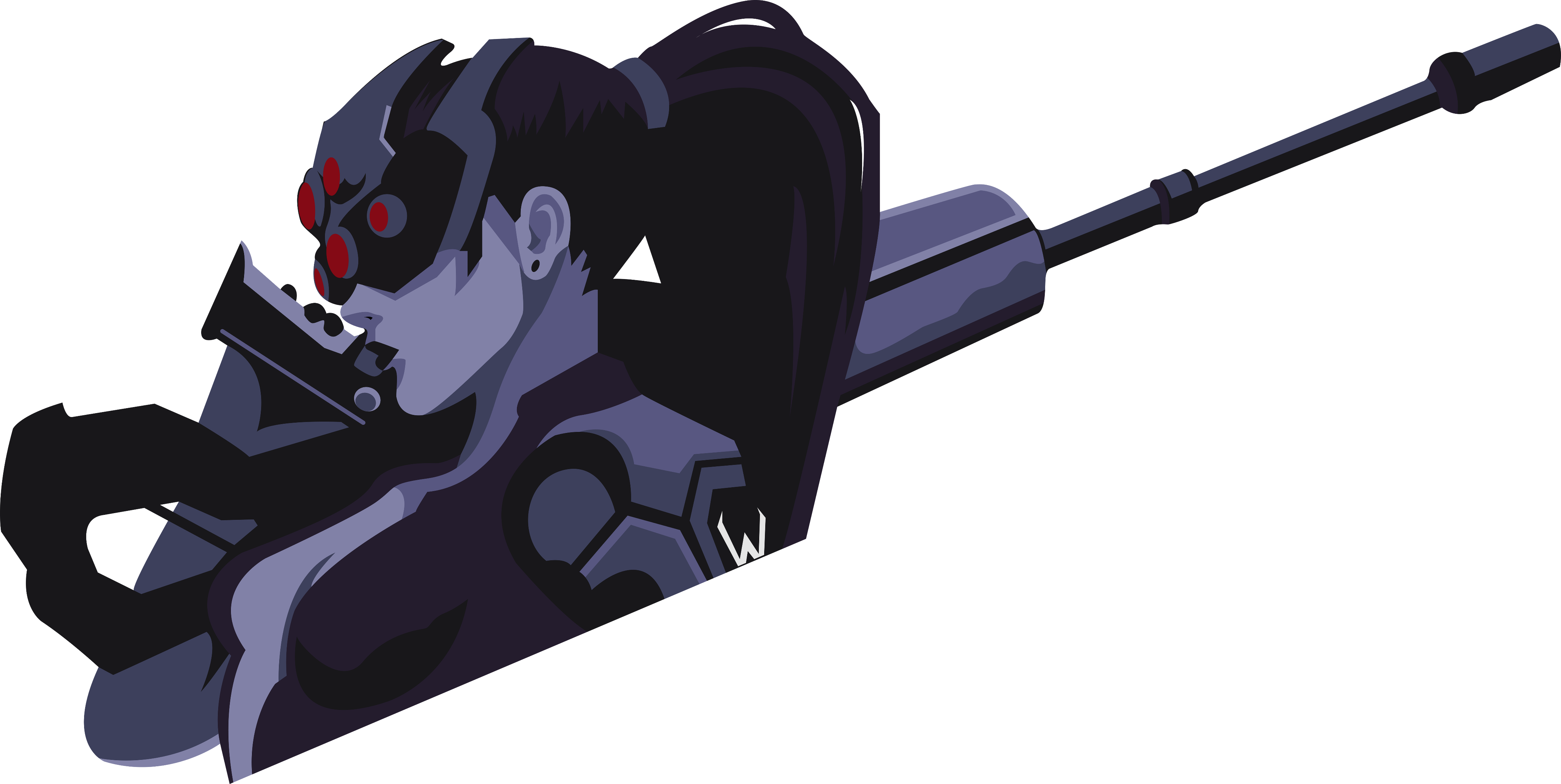 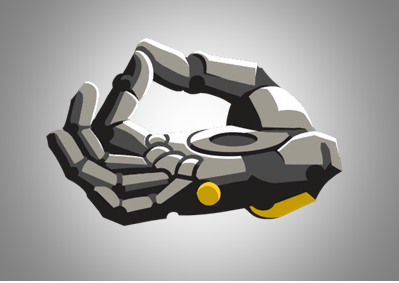 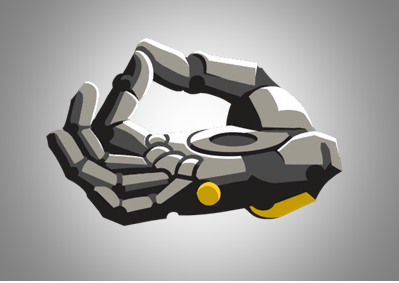 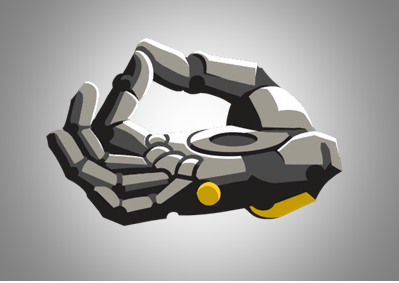 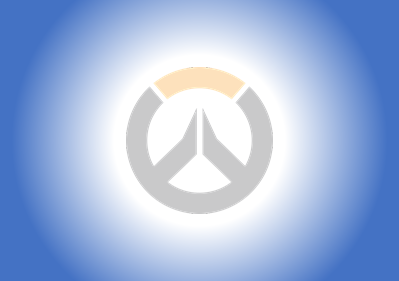 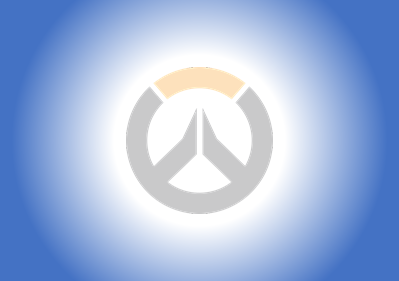 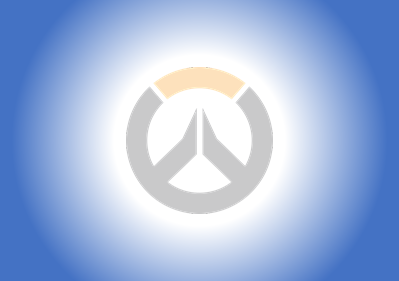 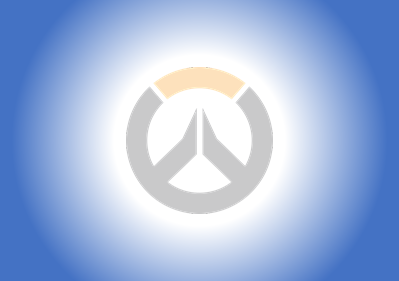 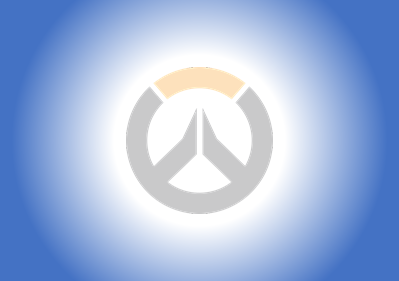 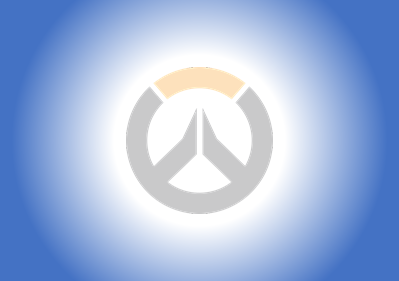 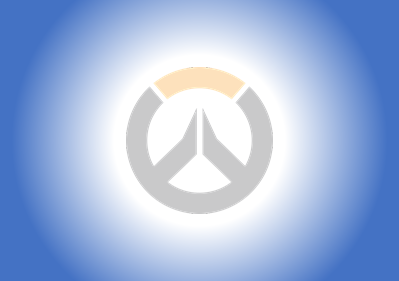 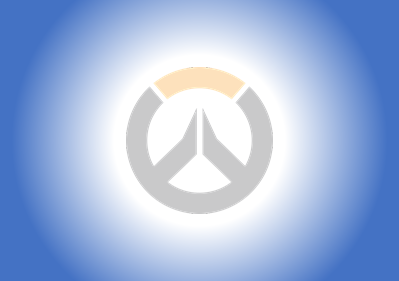 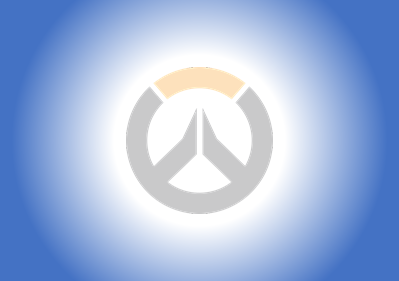 Text goes here.
Text goes here.
Text goes here.
Text goes here.
Text goes here.
Text goes here.
Text goes here.
Text goes here.
Text goes here.
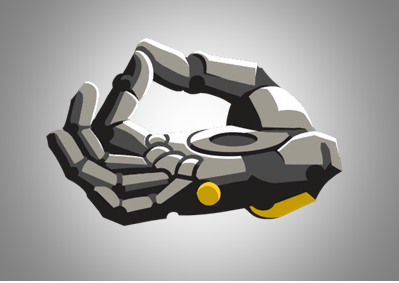 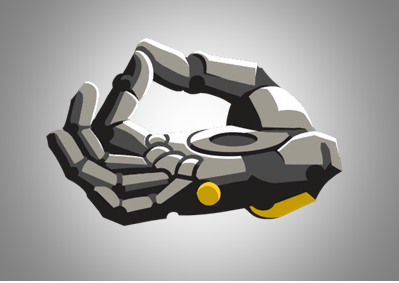 [Speaker Notes: Teacher’s notes: 
Click on the tile the student reads to reveal reward/punishment

maecheu-teachers-tools
This template is for educational, non-commercial purposes only. 

maecheu-teachers-tools.com]
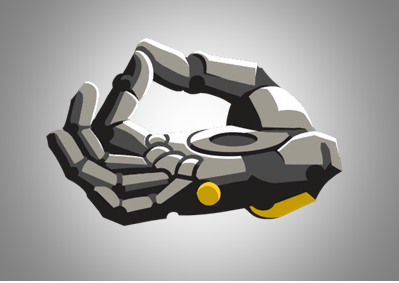 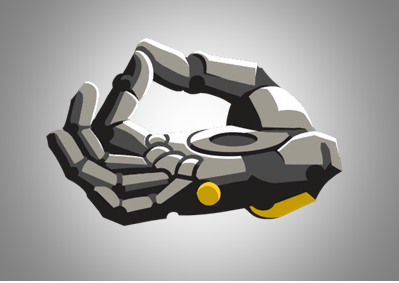 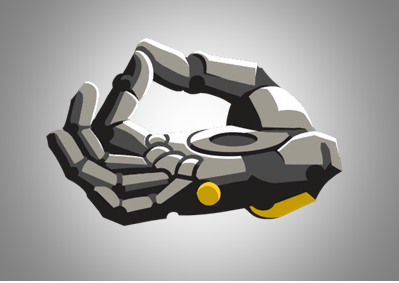 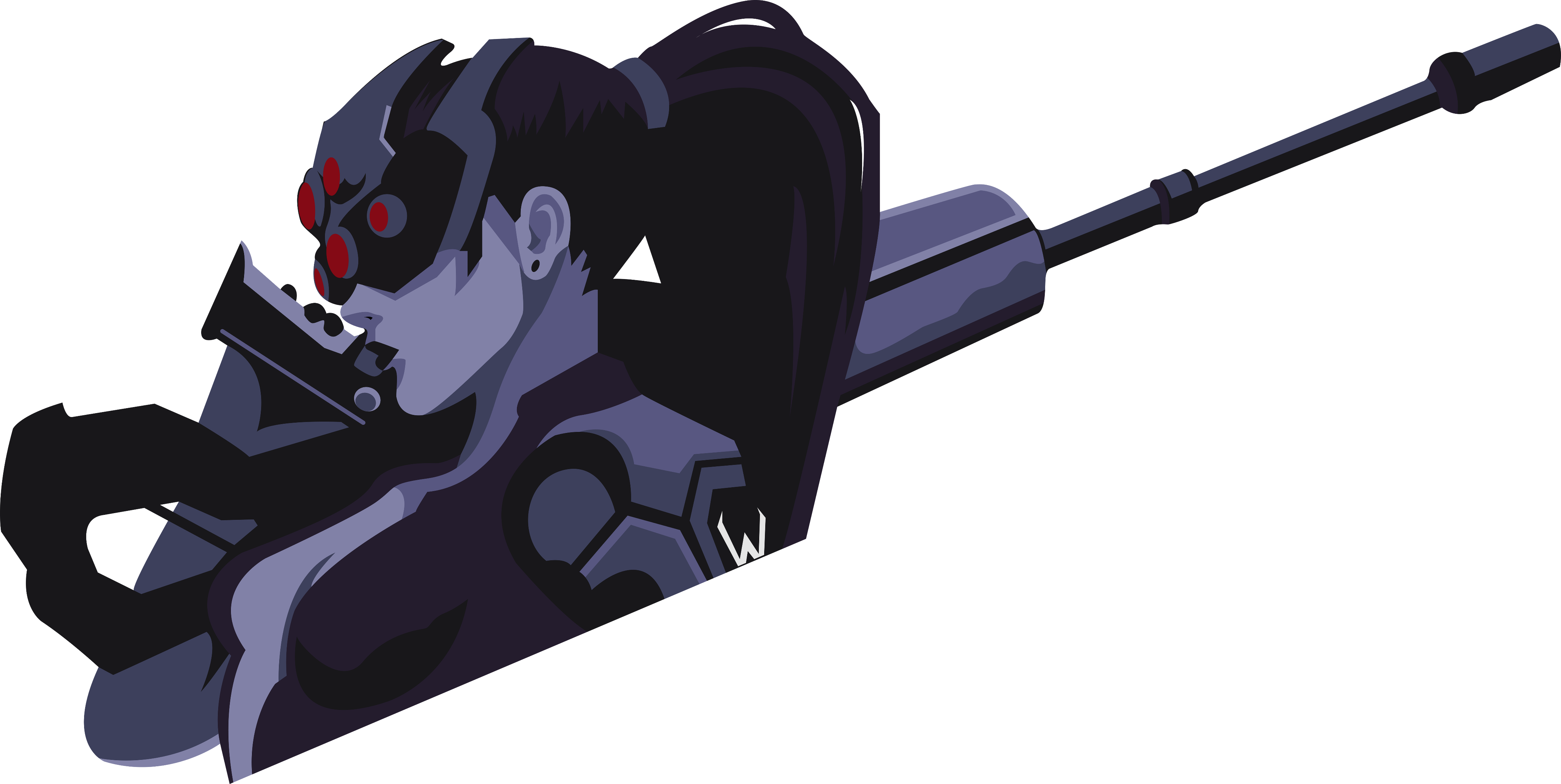 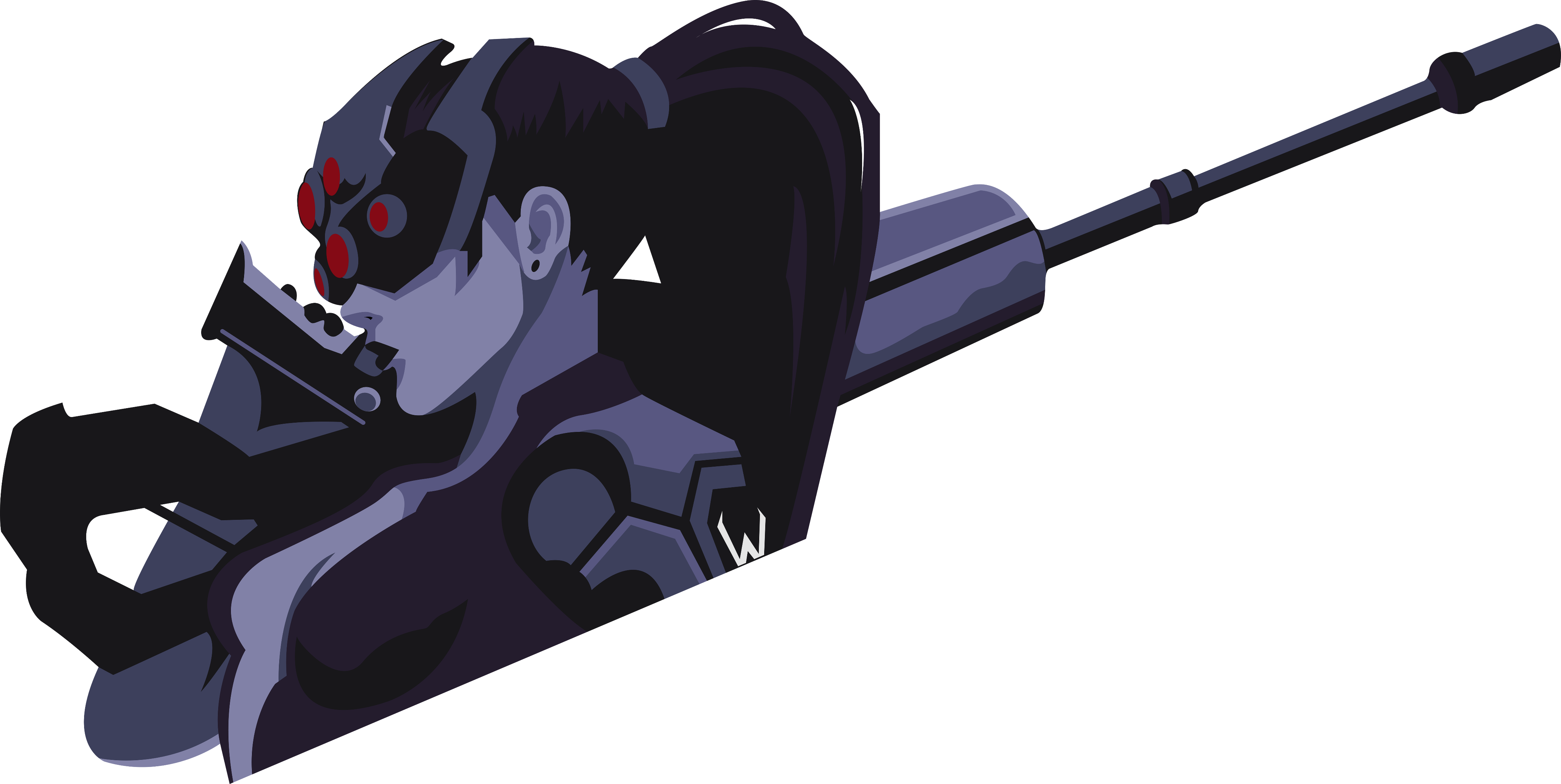 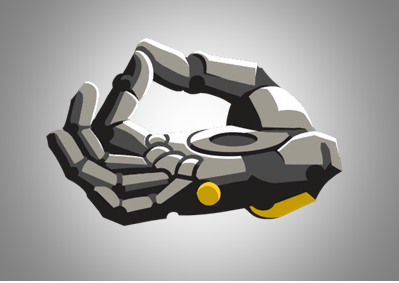 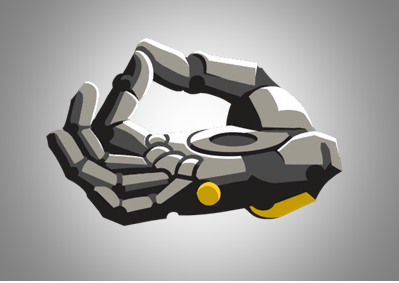 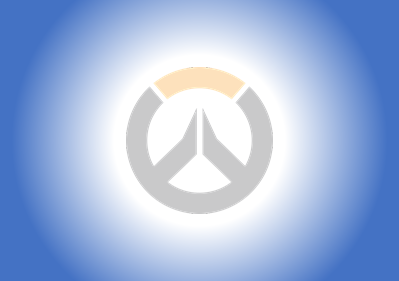 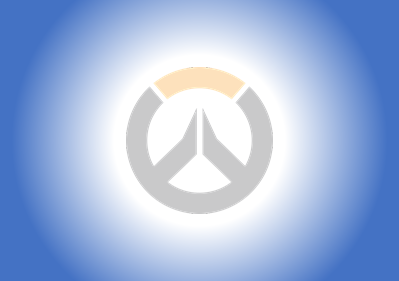 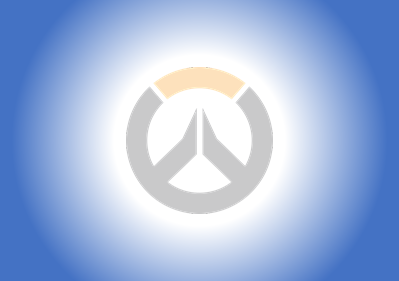 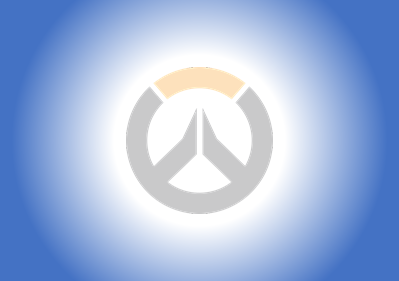 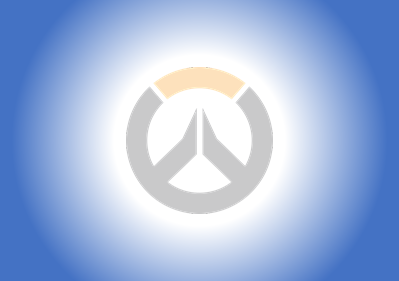 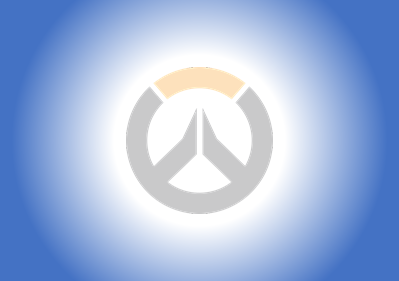 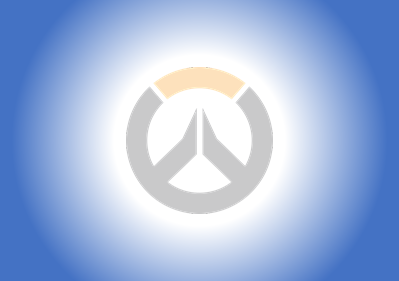 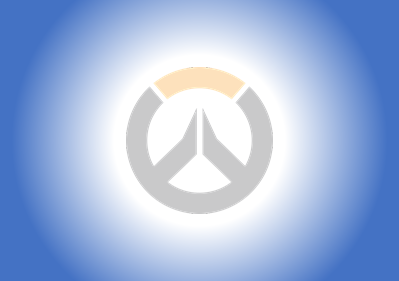 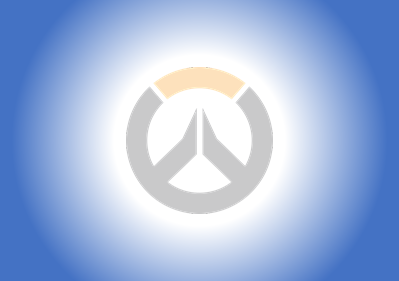 Text goes here.
Text goes here.
Text goes here.
Text goes here.
Text goes here.
Text goes here.
Text goes here.
Text goes here.
Text goes here.
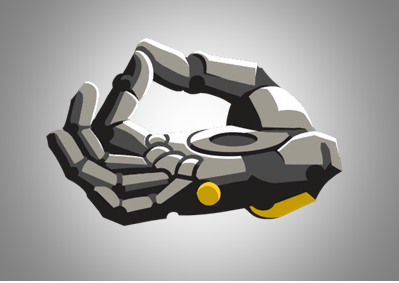 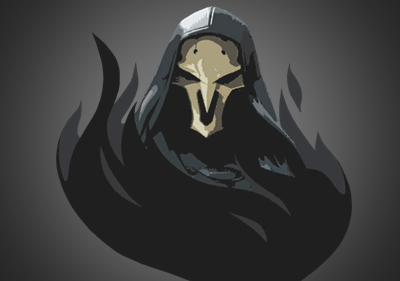 [Speaker Notes: Teacher’s notes: 
Click on the tile the student reads to reveal reward/punishment

maecheu-teachers-tools
This template is for educational, non-commercial purposes only. 

maecheu-teachers-tools.com]
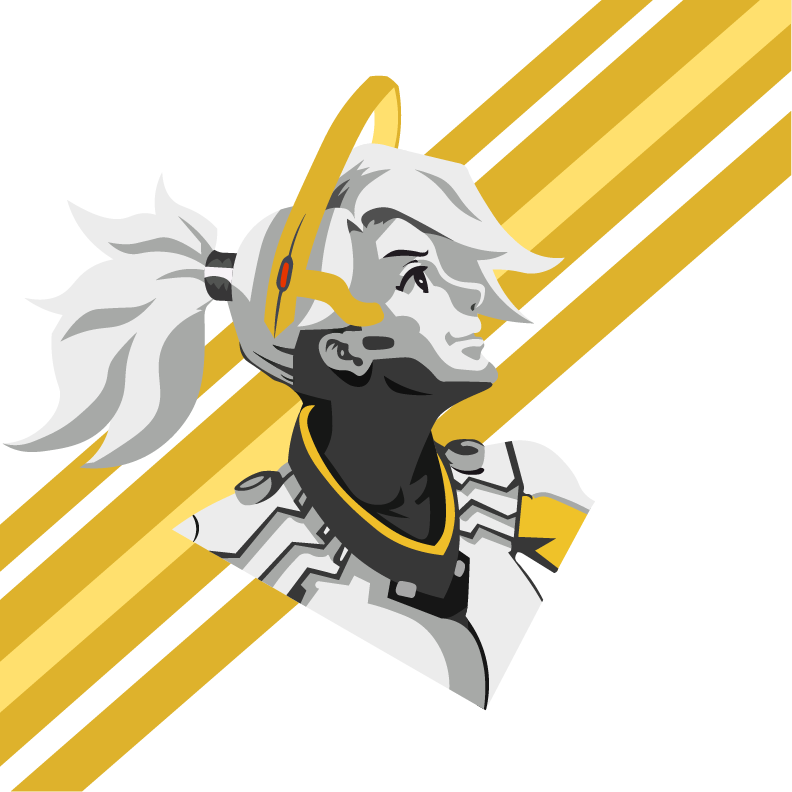 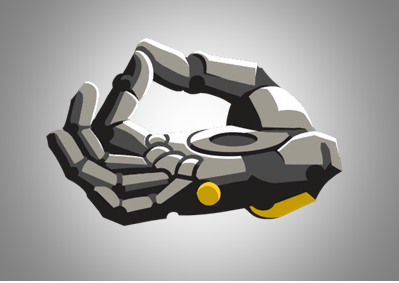 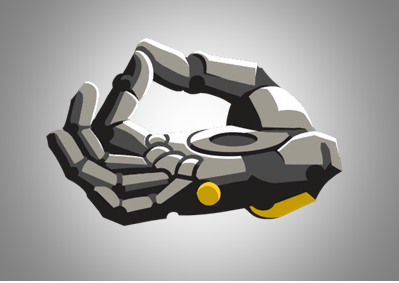 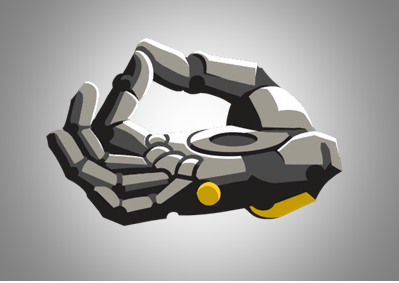 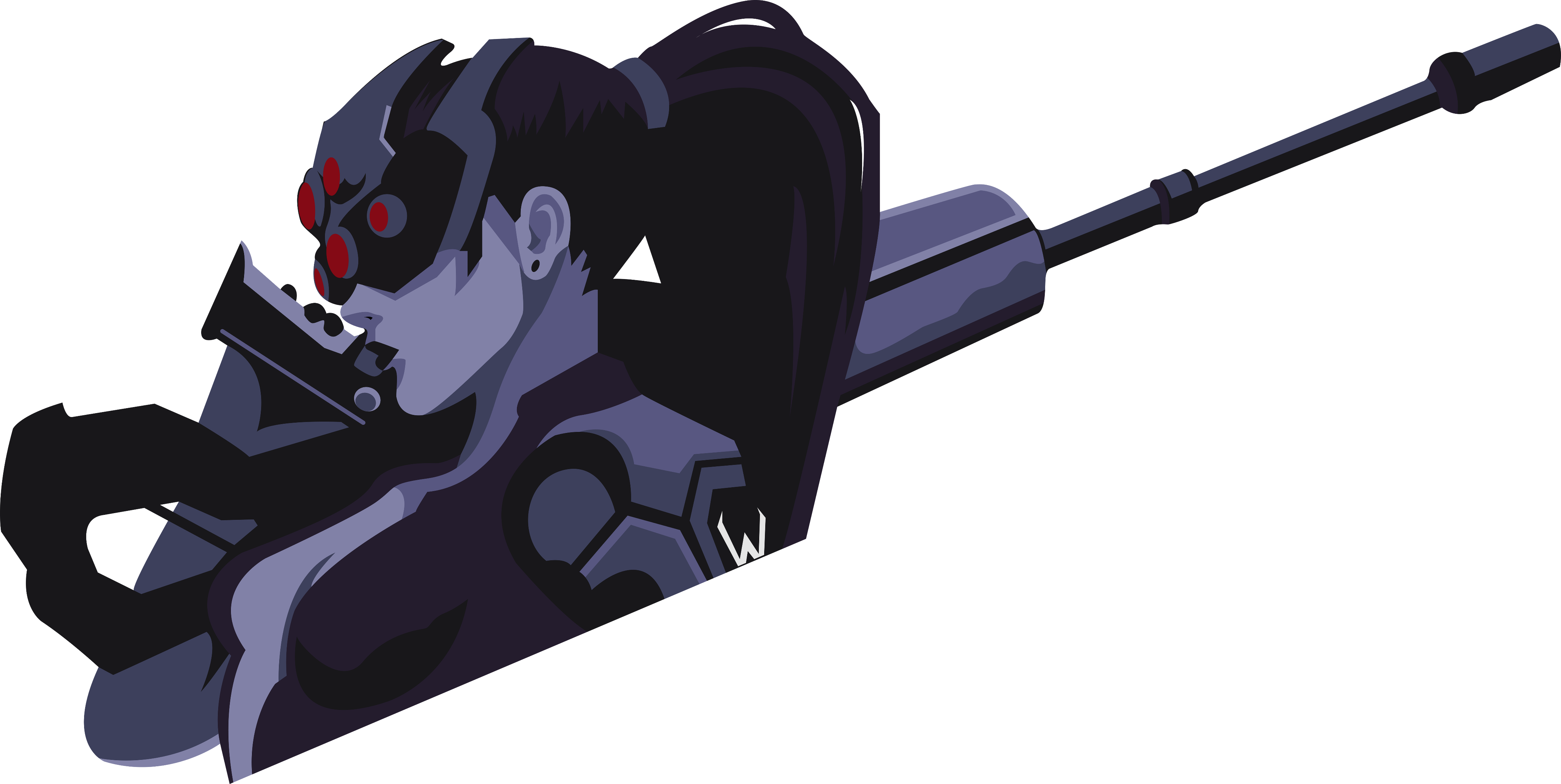 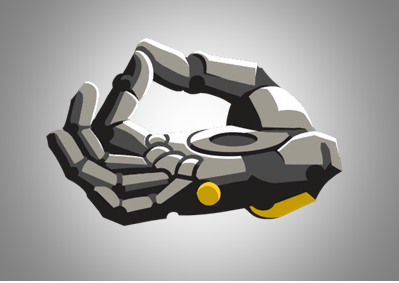 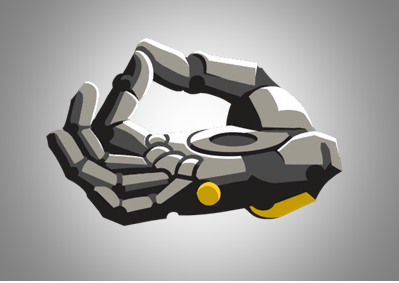 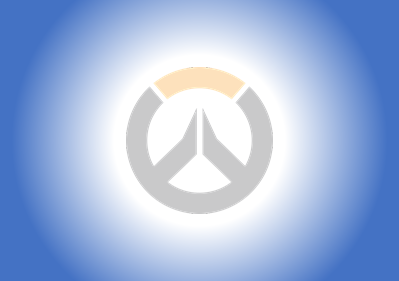 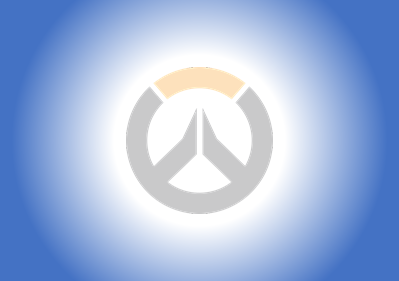 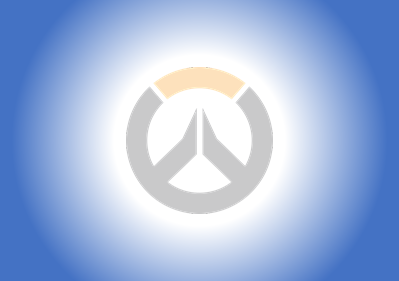 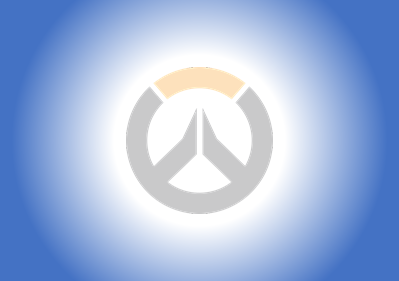 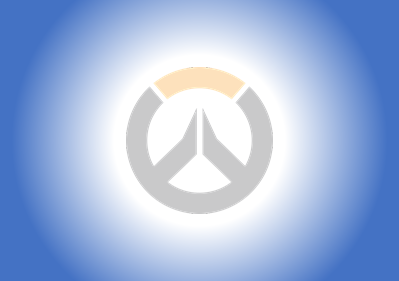 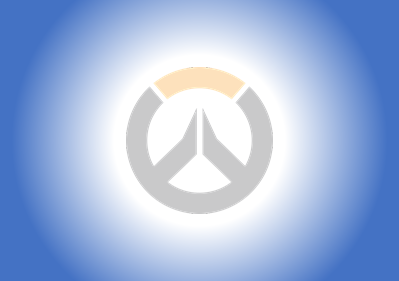 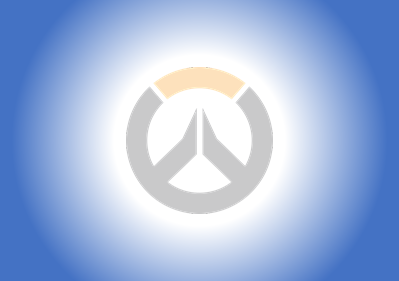 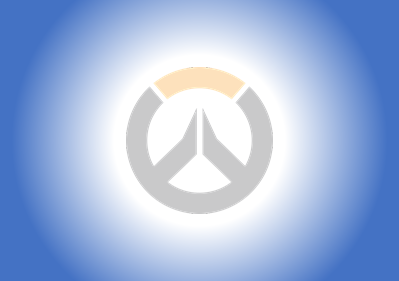 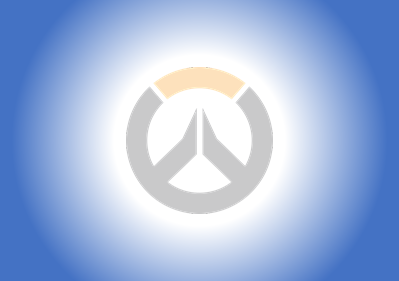 Text goes here.
Text goes here.
Text goes here.
Text goes here.
Text goes here.
Text goes here.
Text goes here.
Text goes here.
Text goes here.
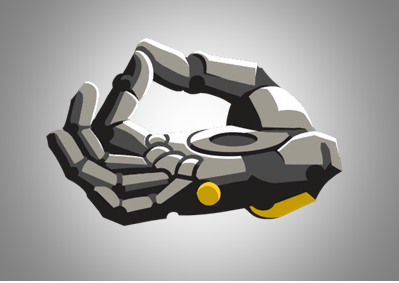 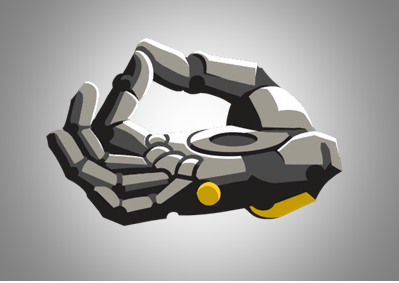 [Speaker Notes: Teacher’s notes: 
Click on the tile the student reads to reveal reward/punishment

maecheu-teachers-tools
This template is for educational, non-commercial purposes only. 

maecheu-teachers-tools.com]
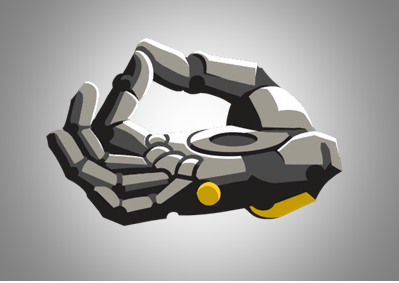 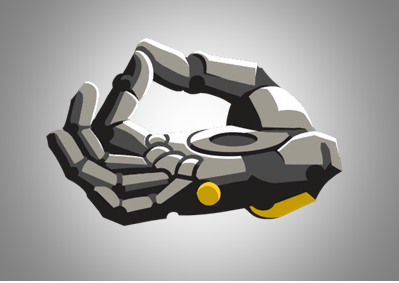 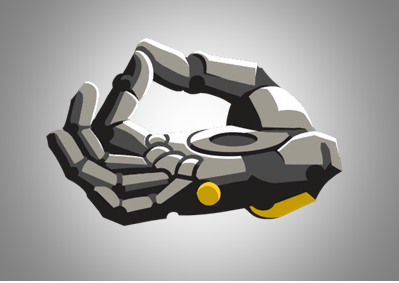 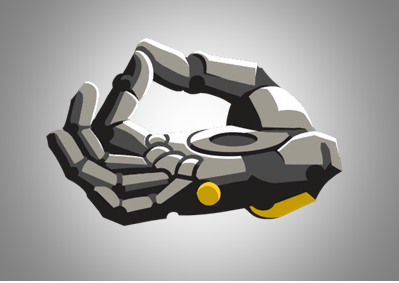 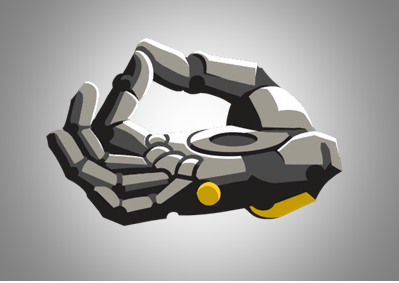 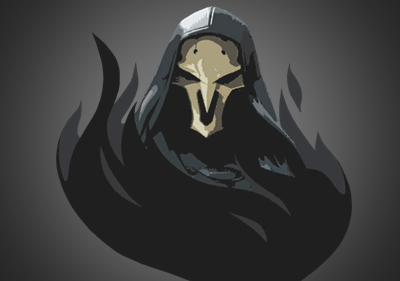 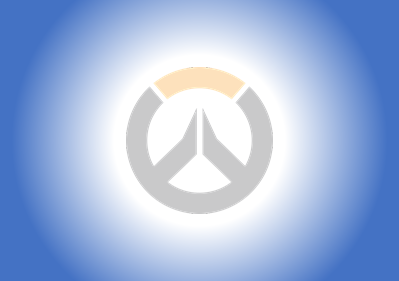 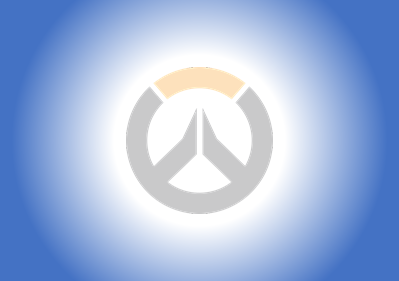 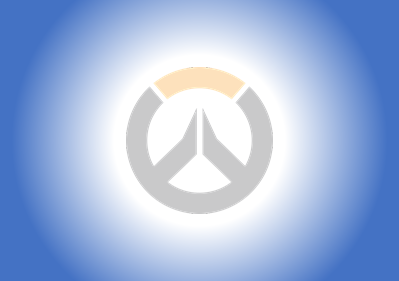 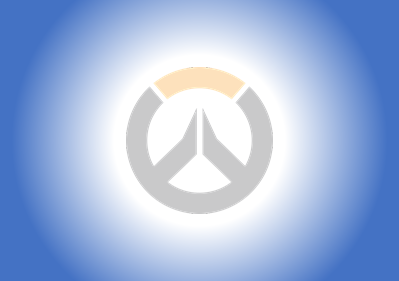 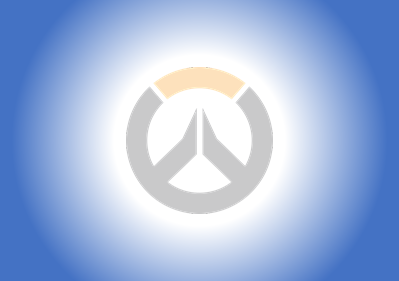 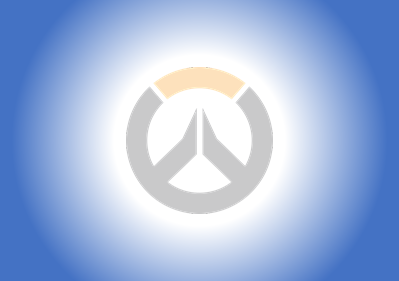 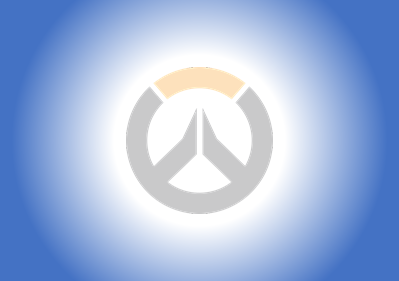 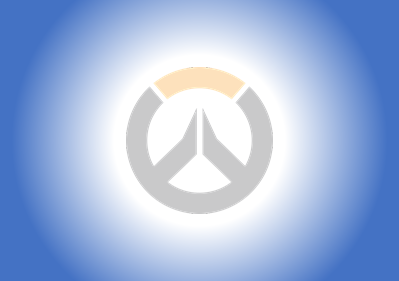 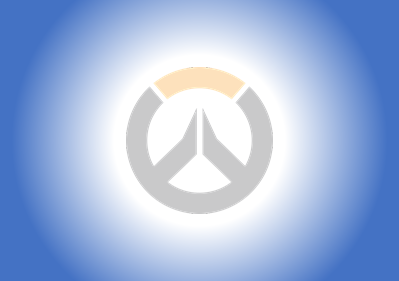 Text goes here.
Text goes here.
Text goes here.
Text goes here.
Text goes here.
Text goes here.
Text goes here.
Text goes here.
Text goes here.
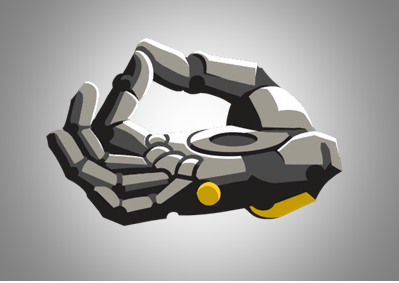 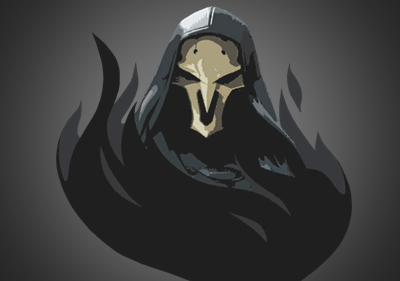 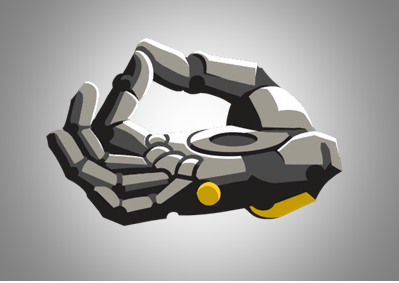 [Speaker Notes: Teacher’s notes: 
Click on the tile the student reads to reveal reward/punishment

maecheu-teachers-tools
This template is for educational, non-commercial purposes only. 

maecheu-teachers-tools.com]
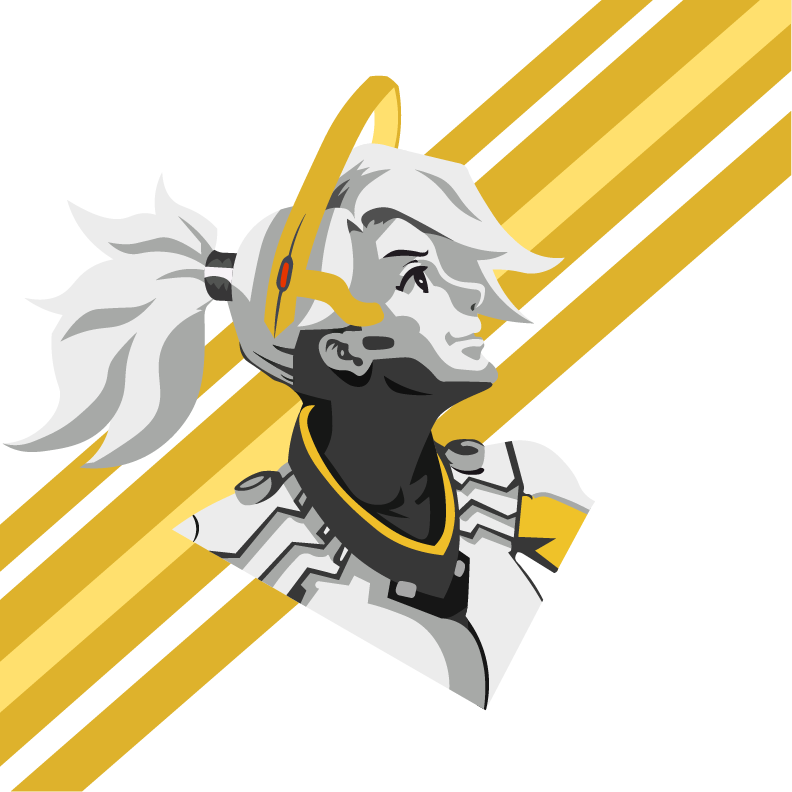 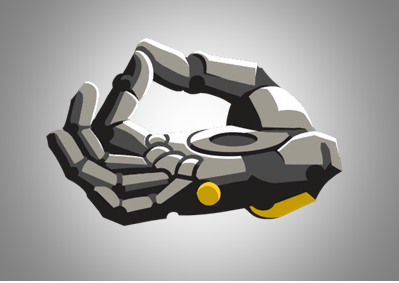 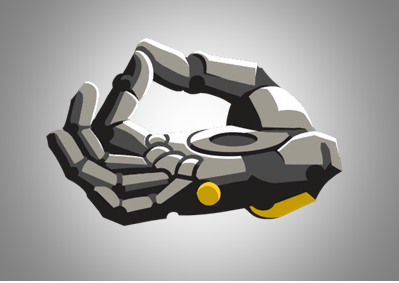 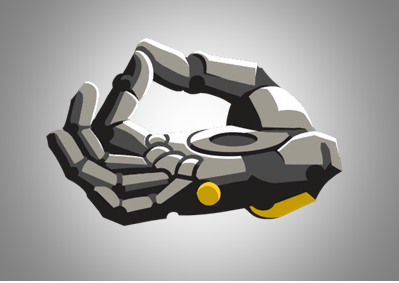 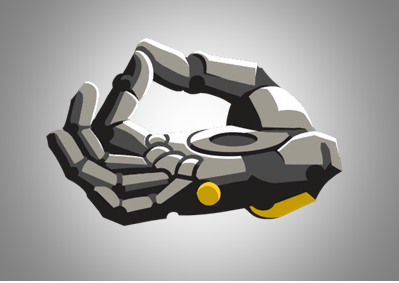 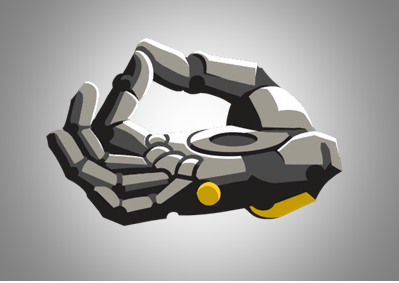 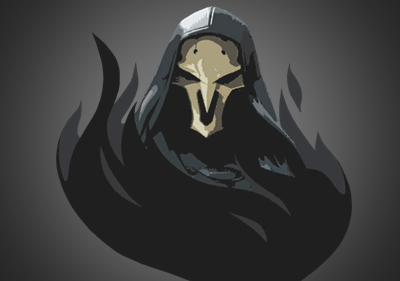 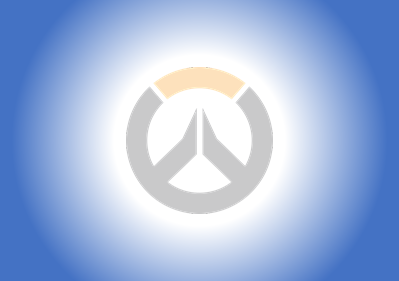 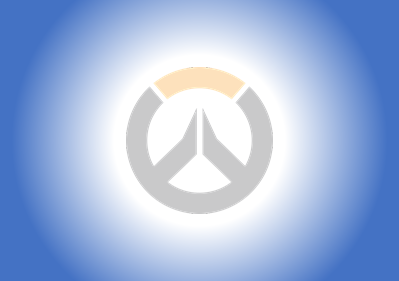 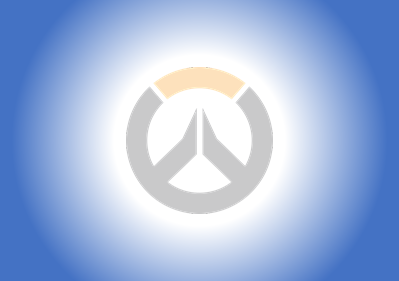 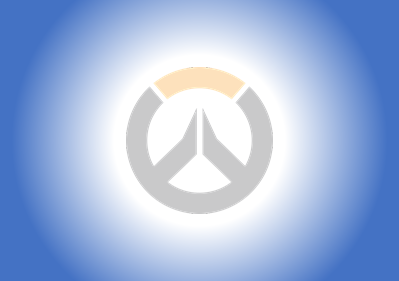 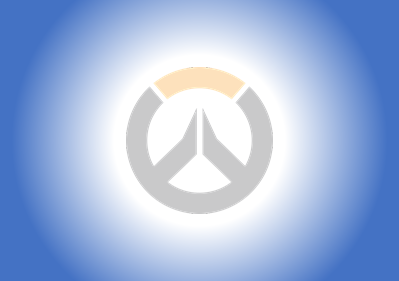 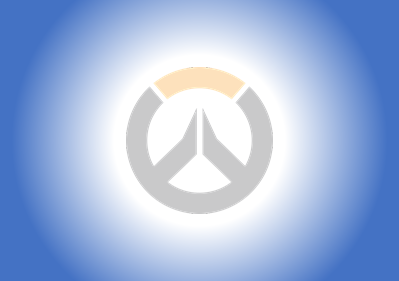 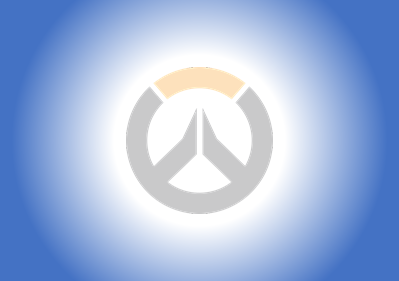 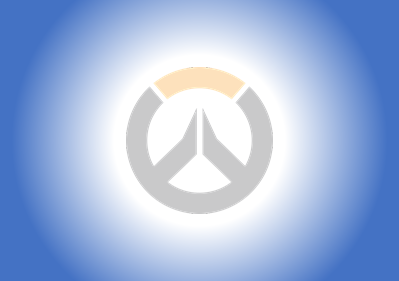 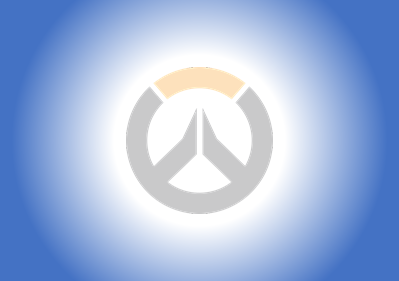 Text goes here.
Text goes here.
Text goes here.
Text goes here.
Text goes here.
Text goes here.
Text goes here.
Text goes here.
Text goes here.
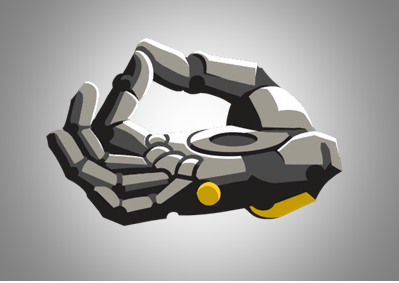 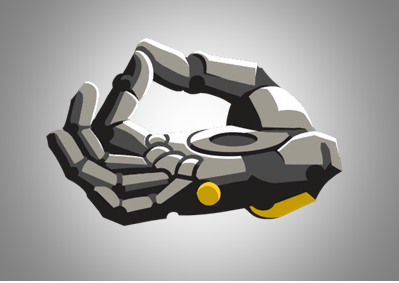 [Speaker Notes: Teacher’s notes: 
Click on the tile the student reads to reveal reward/punishment

maecheu-teachers-tools
This template is for educational, non-commercial purposes only. 

maecheu-teachers-tools.com]
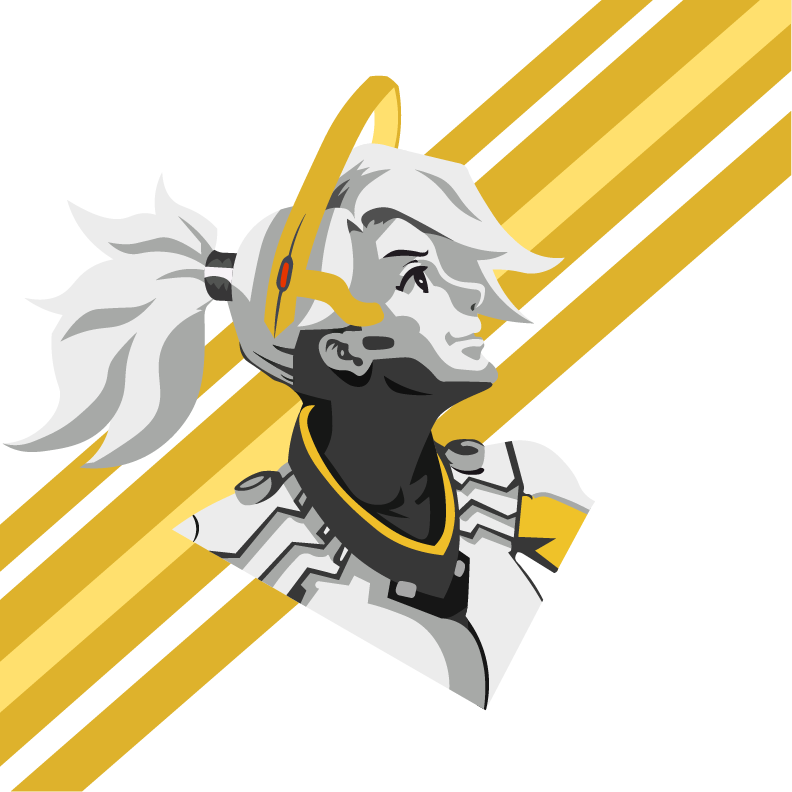 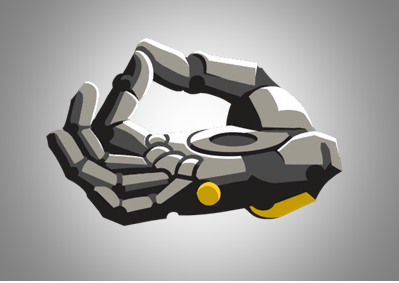 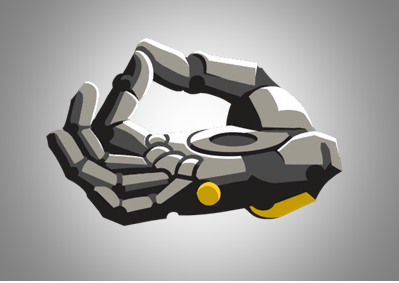 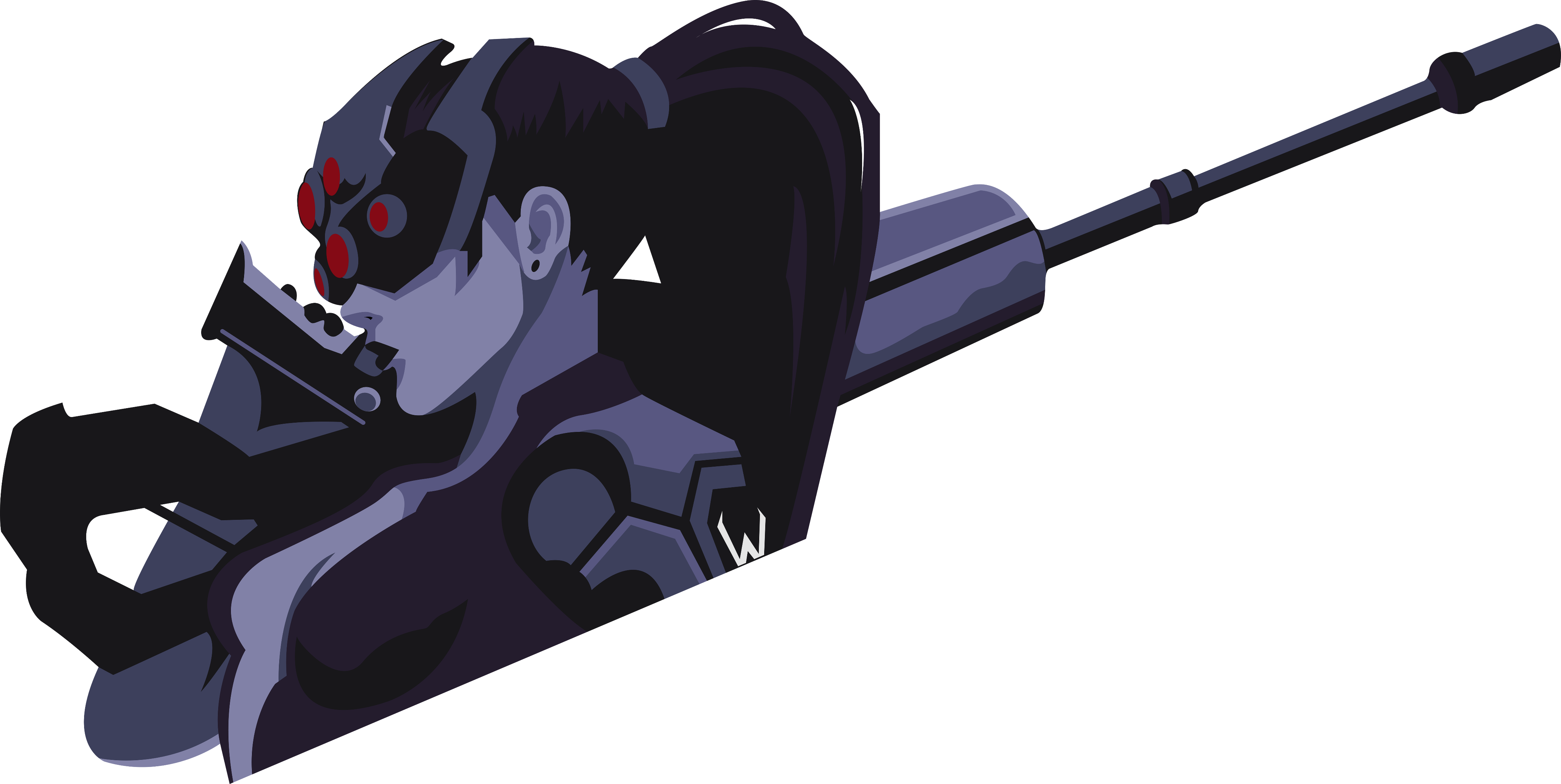 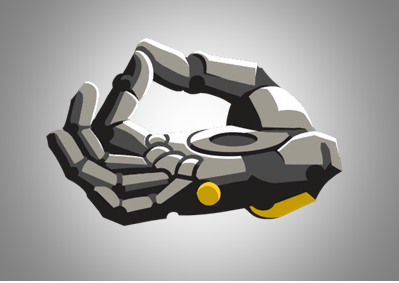 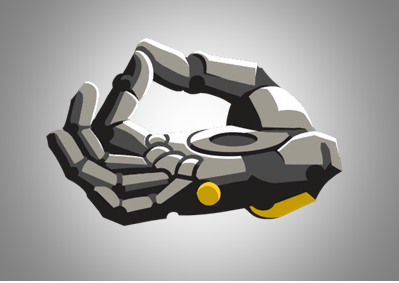 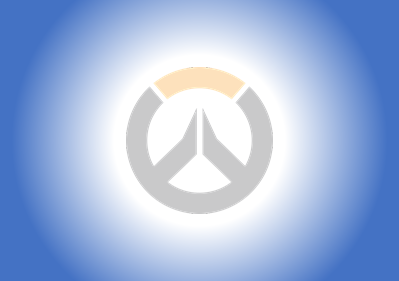 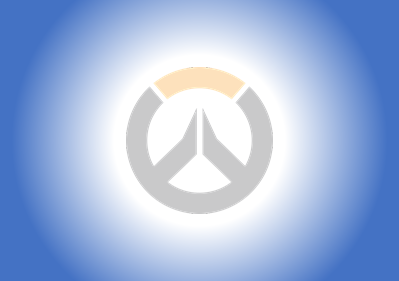 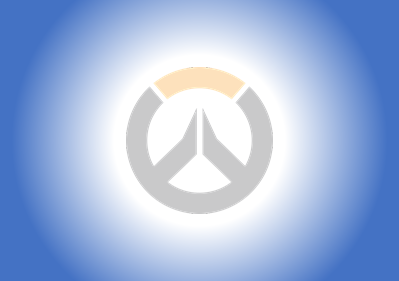 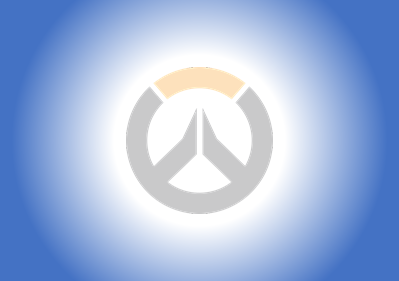 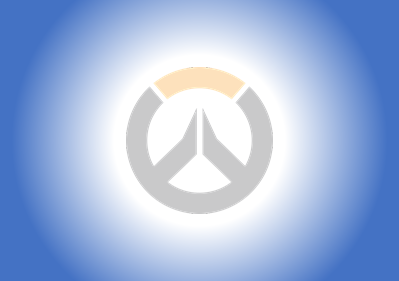 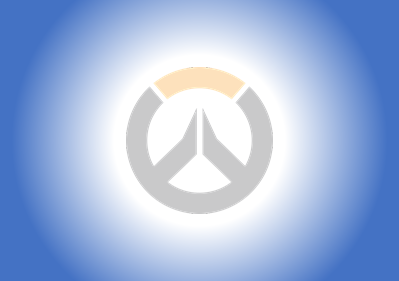 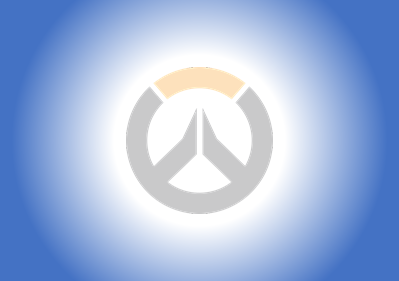 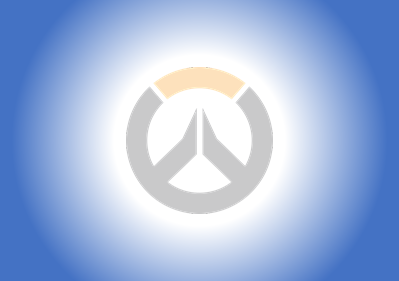 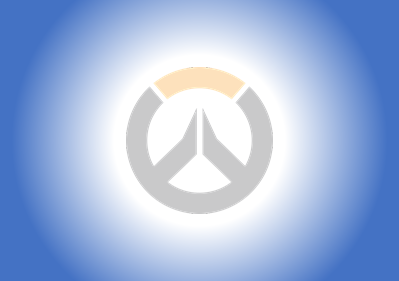 Text goes here.
Text goes here.
Text goes here.
Text goes here.
Text goes here.
Text goes here.
Text goes here.
Text goes here.
Text goes here.
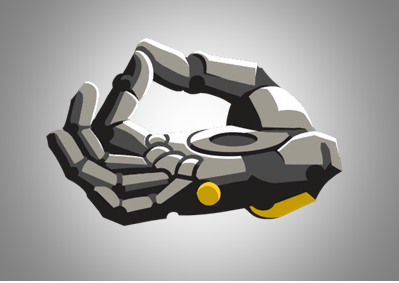 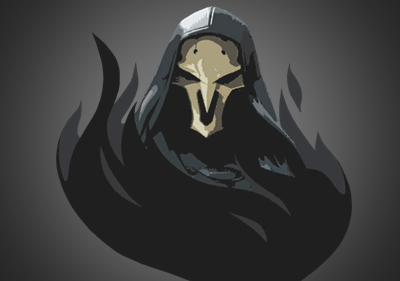 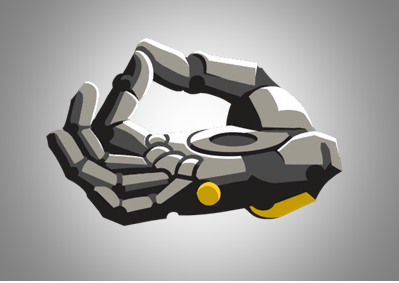 [Speaker Notes: Teacher’s notes: 
Click on the tile the student reads to reveal reward/punishment

maecheu-teachers-tools
This template is for educational, non-commercial purposes only. 

maecheu-teachers-tools.com]
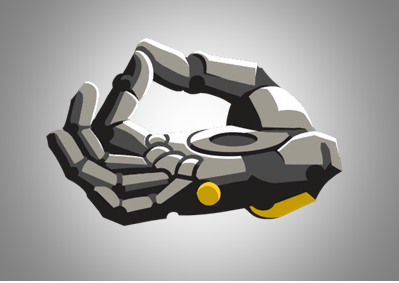 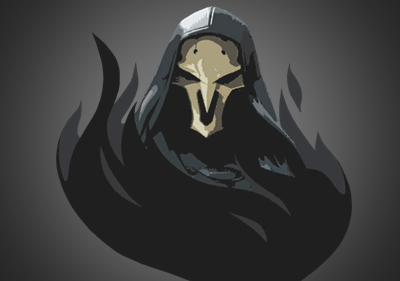 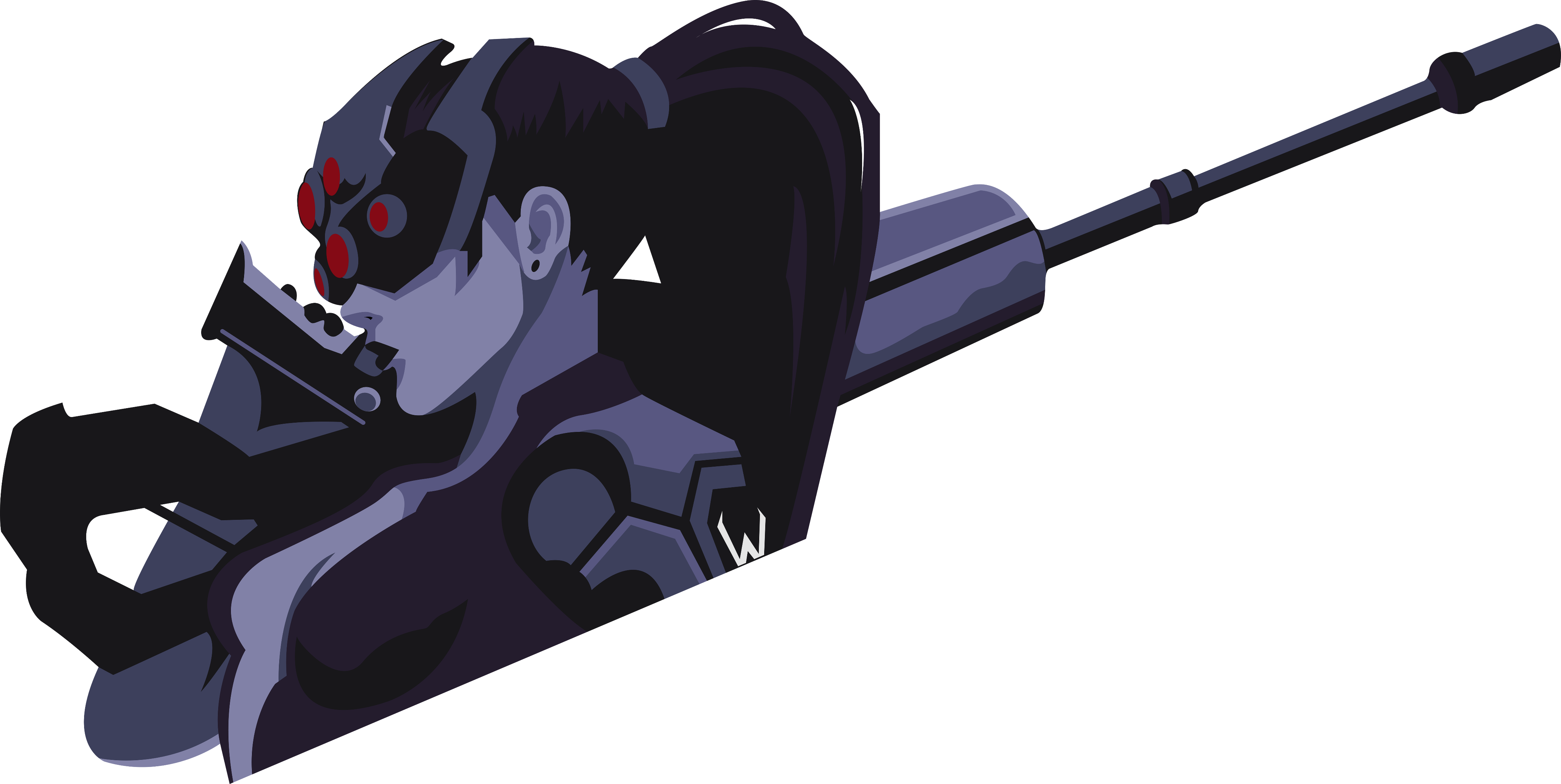 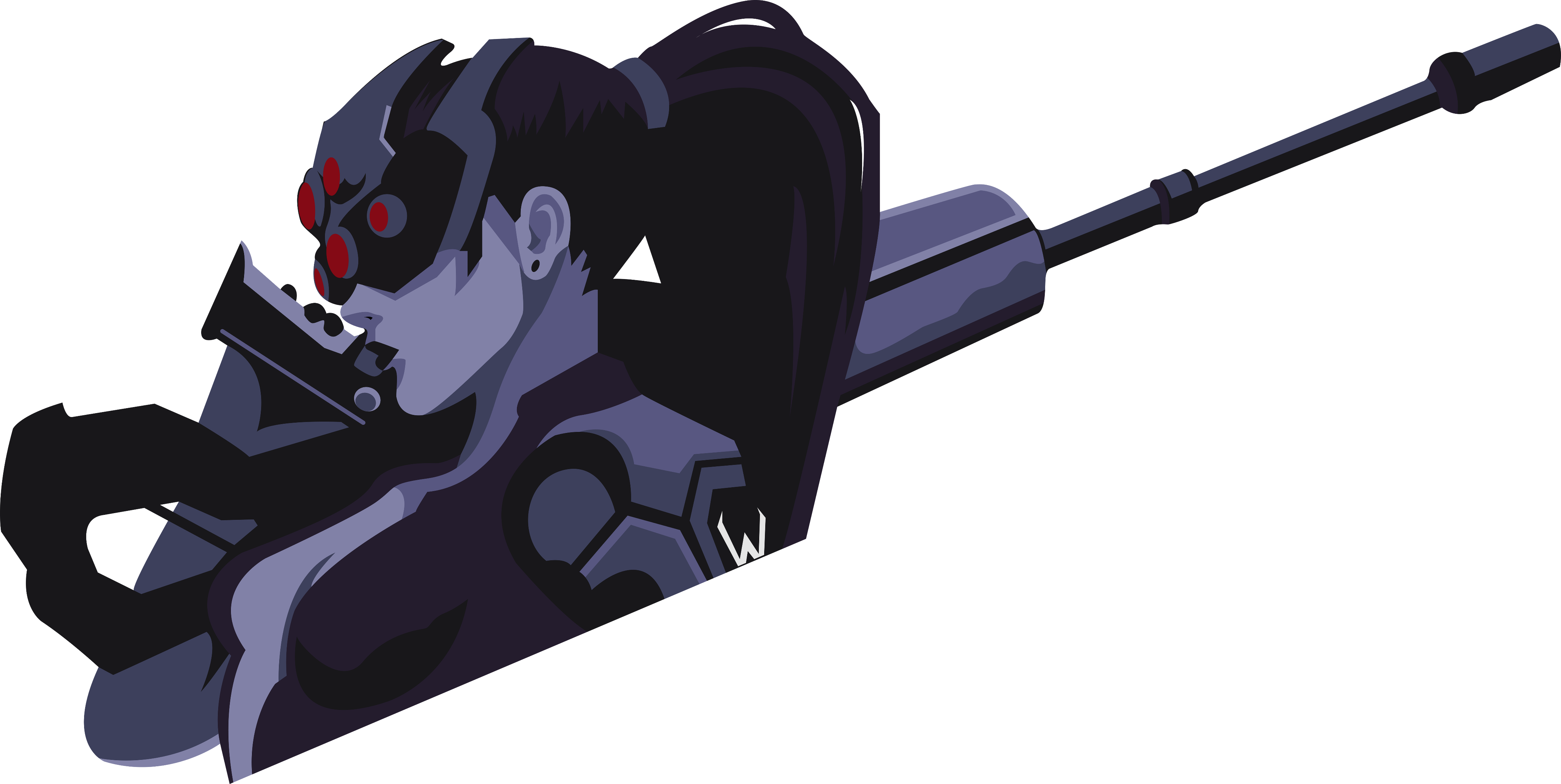 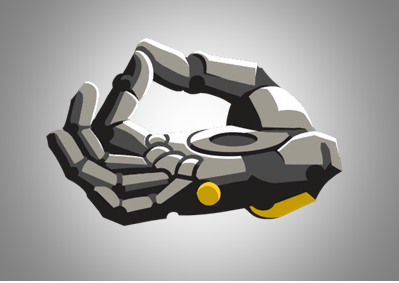 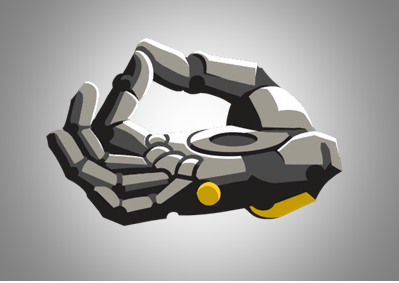 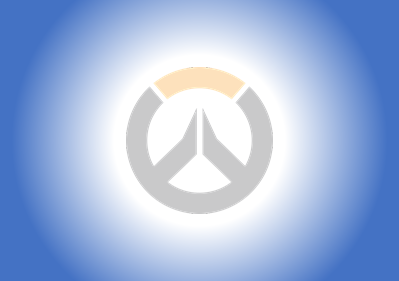 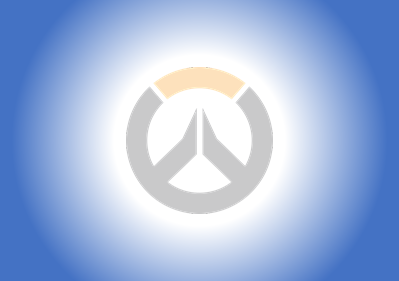 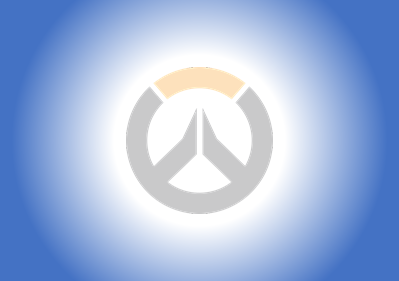 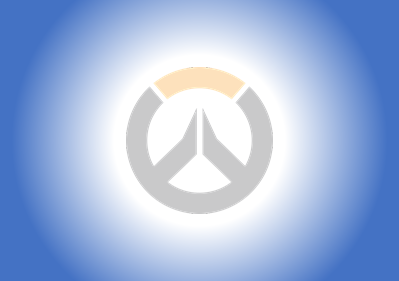 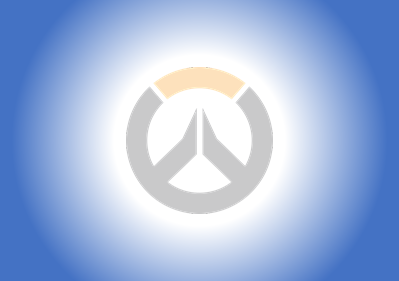 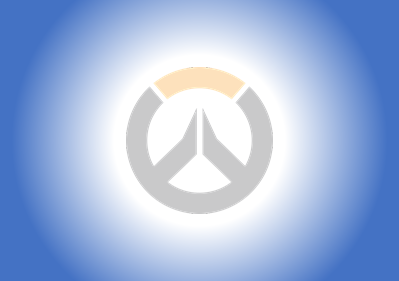 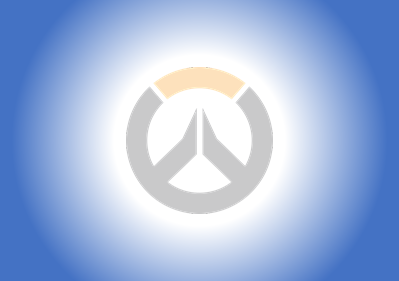 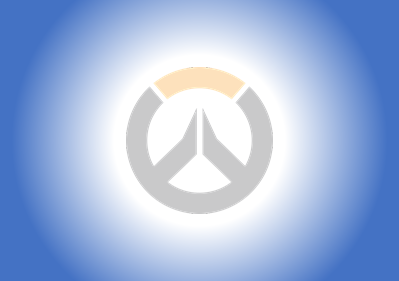 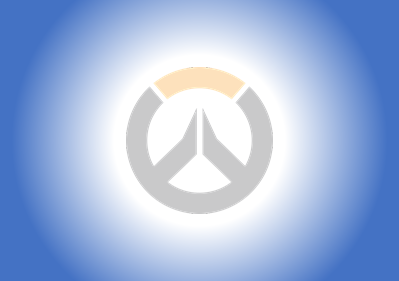 Text goes here.
Text goes here.
Text goes here.
Text goes here.
Text goes here.
Text goes here.
Text goes here.
Text goes here.
Text goes here.
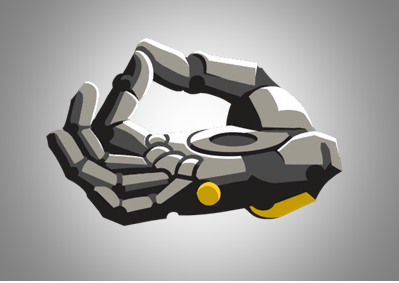 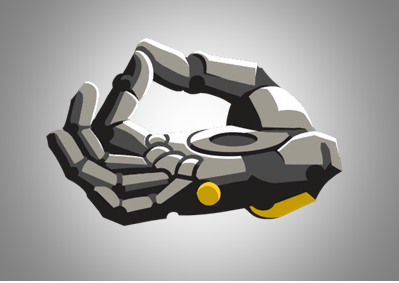 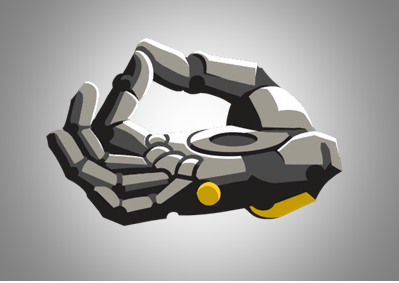 [Speaker Notes: Teacher’s notes: 
Click on the tile the student reads to reveal reward/punishment

maecheu-teachers-tools
This template is for educational, non-commercial purposes only. 

maecheu-teachers-tools.com]
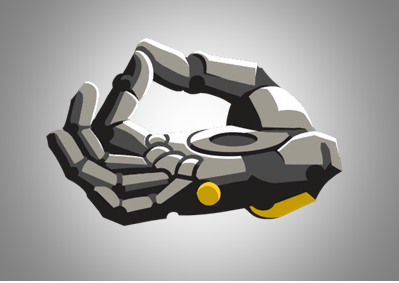 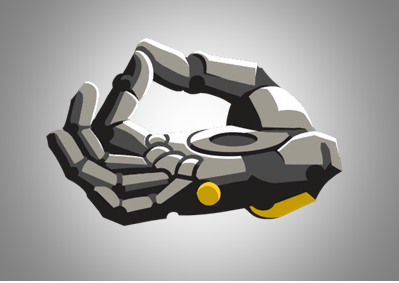 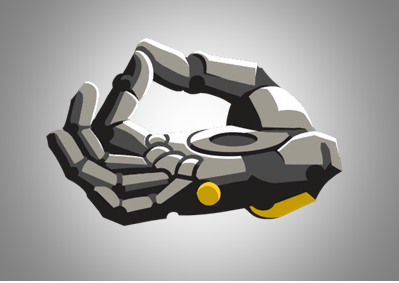 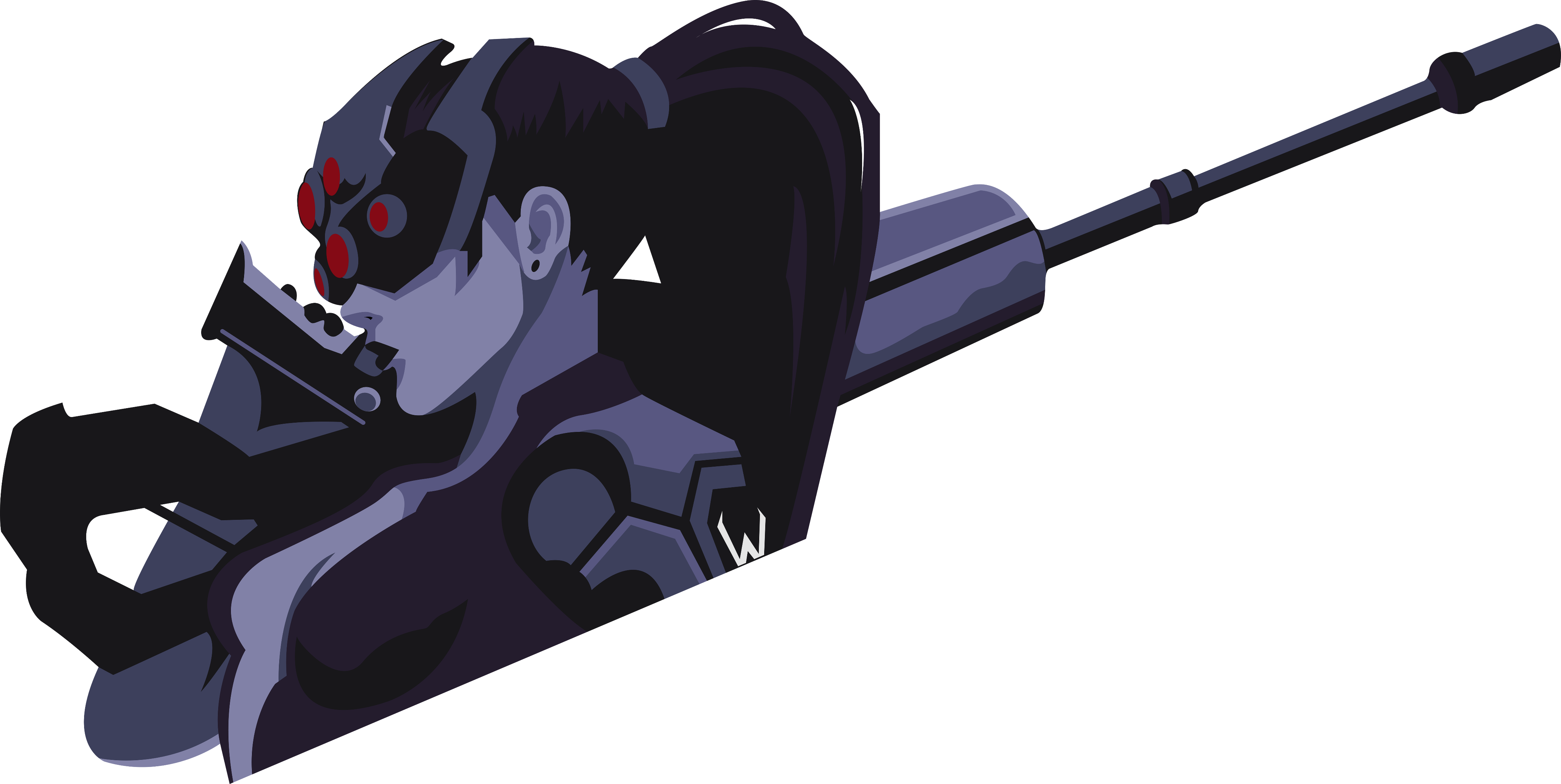 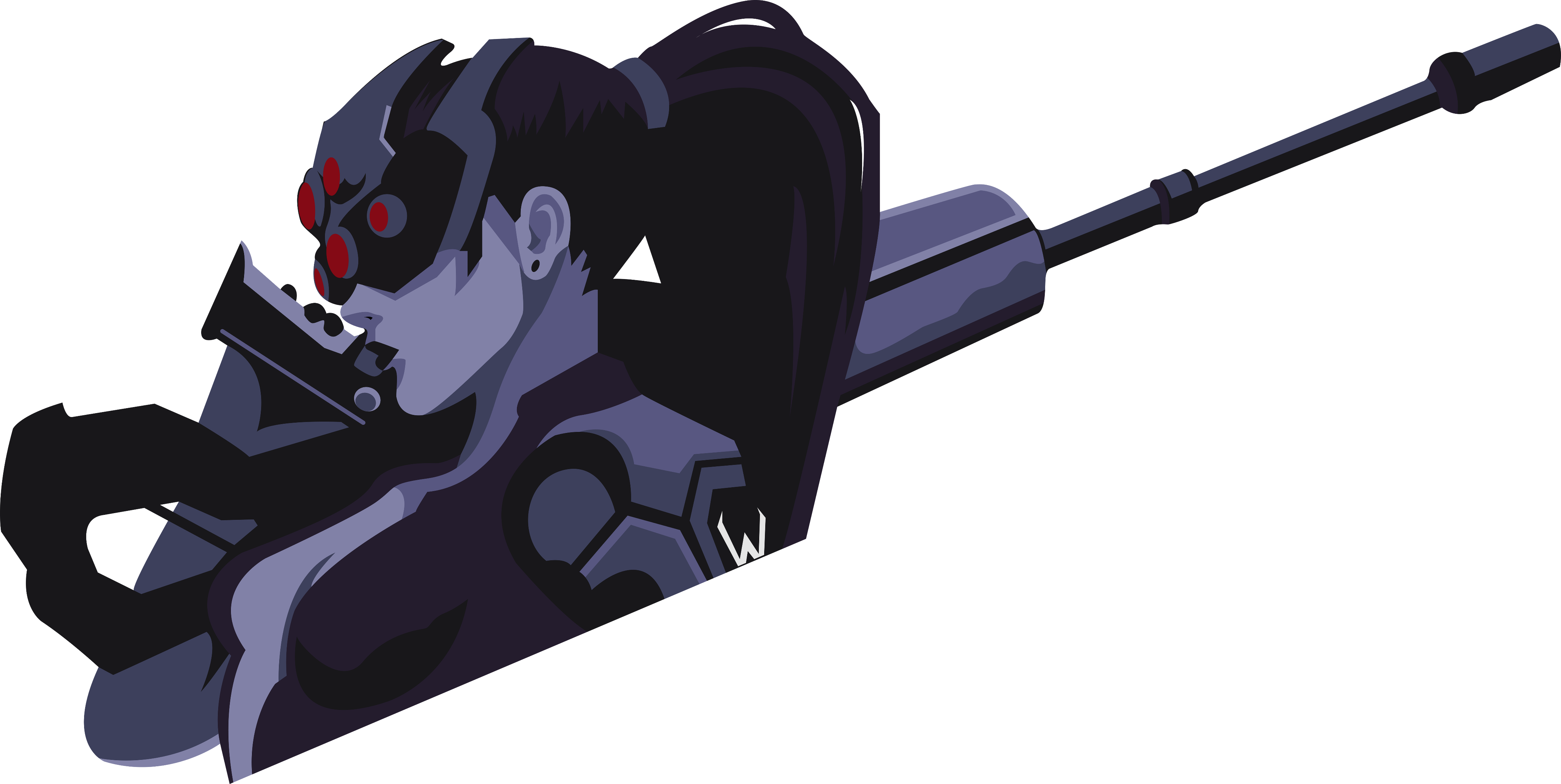 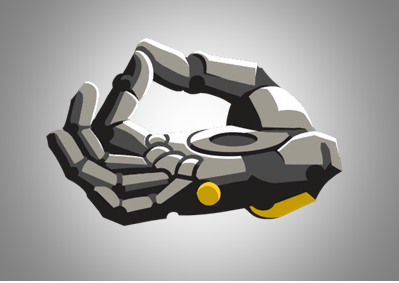 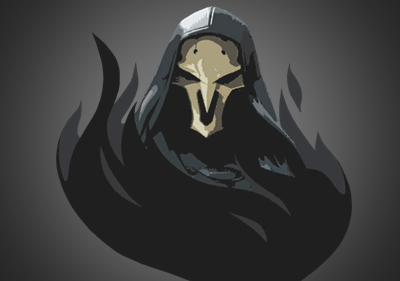 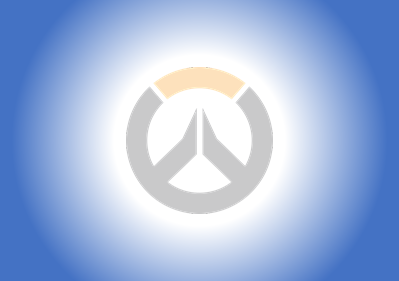 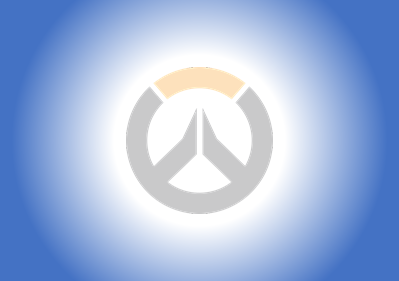 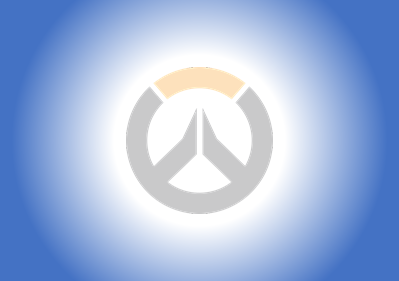 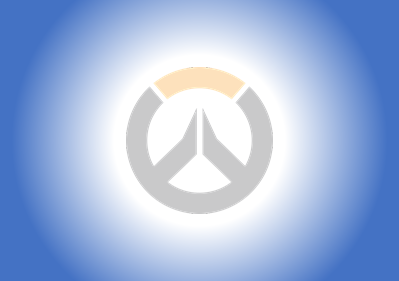 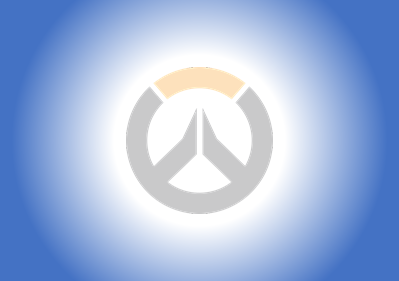 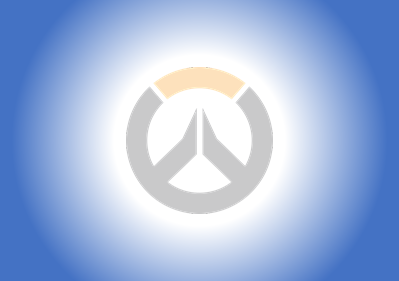 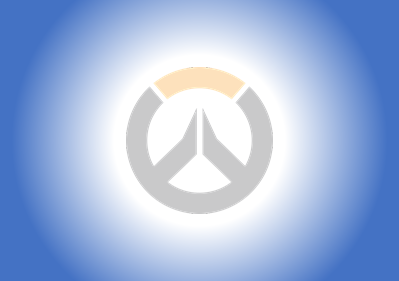 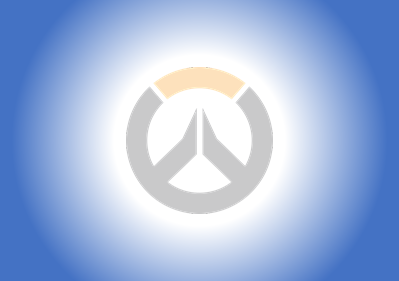 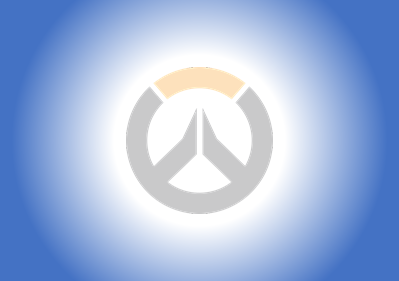 Text goes here.
Text goes here.
Text goes here.
Text goes here.
Text goes here.
Text goes here.
Text goes here.
Text goes here.
Text goes here.
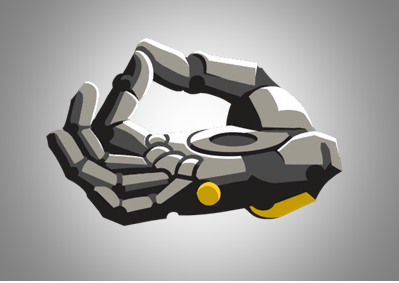 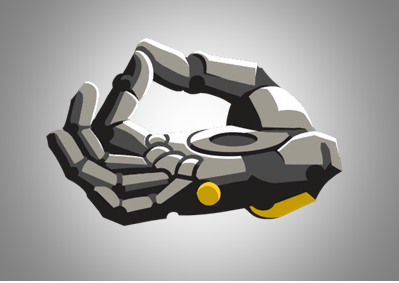 [Speaker Notes: Teacher’s notes: 
Click on the tile the student reads to reveal reward/punishment

maecheu-teachers-tools
This template is for educational, non-commercial purposes only. 

maecheu-teachers-tools.com]
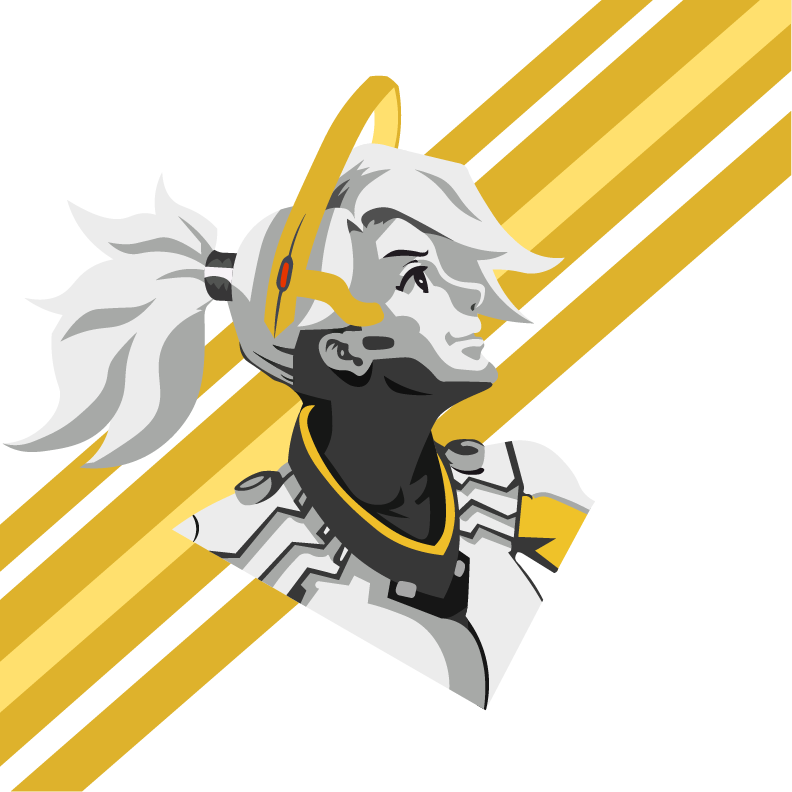 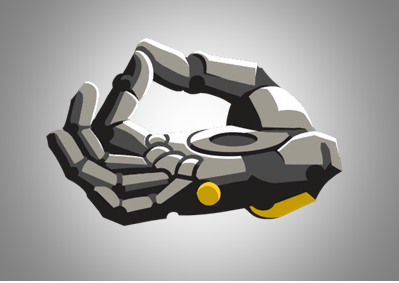 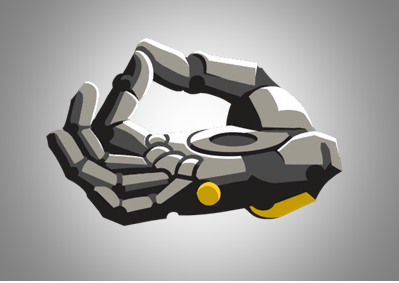 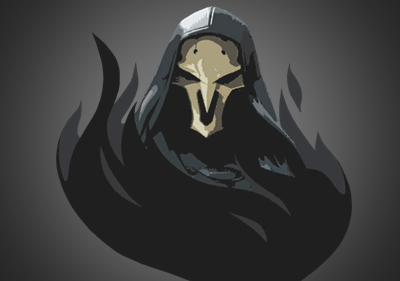 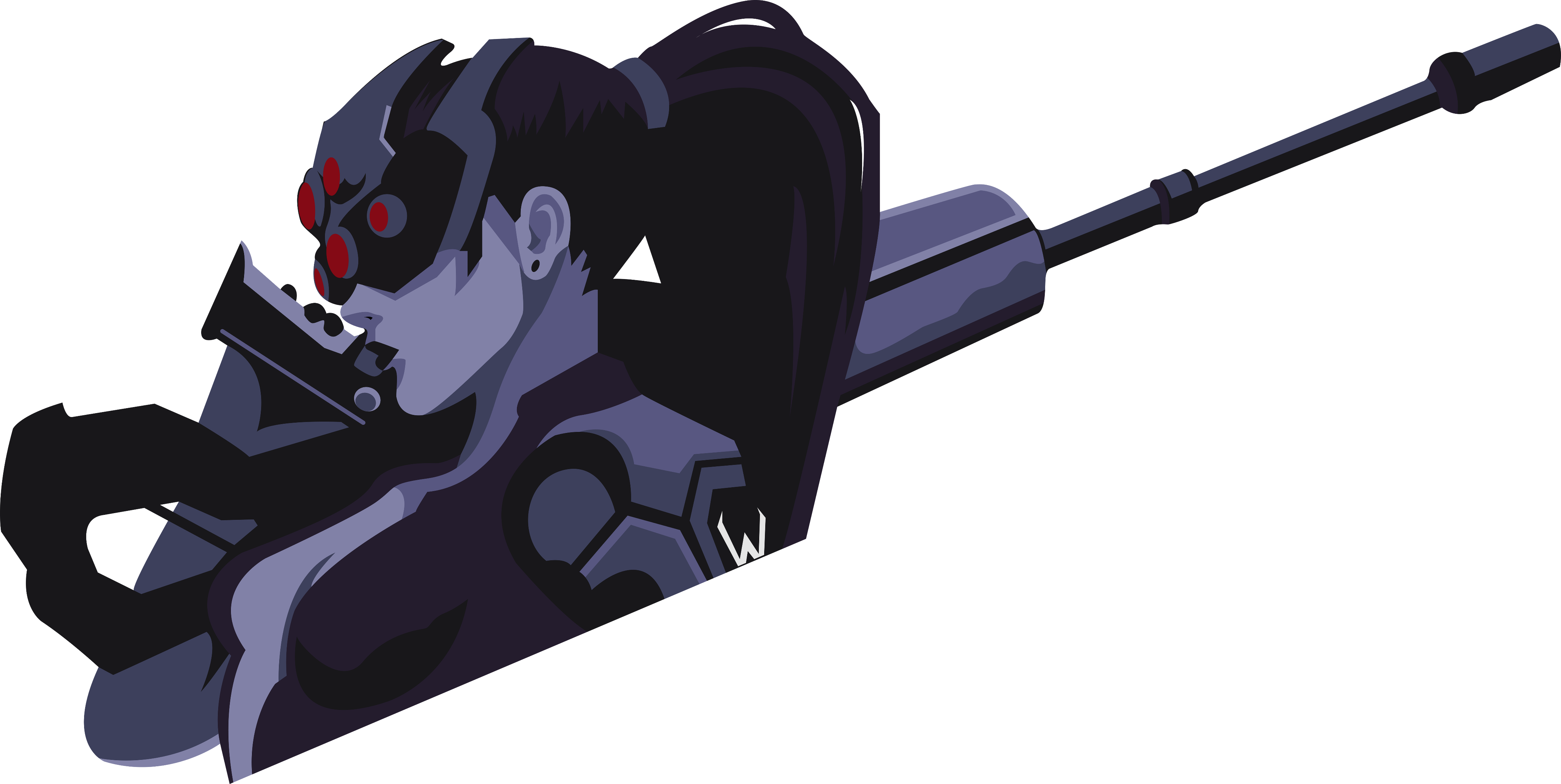 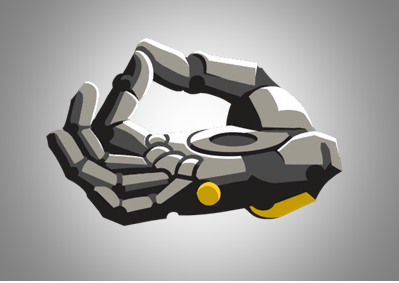 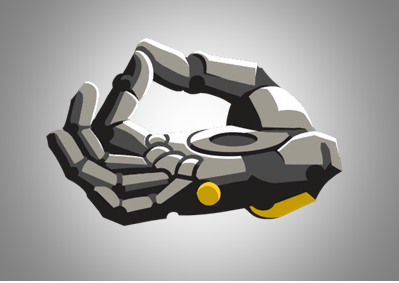 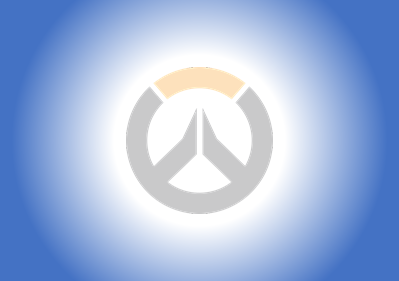 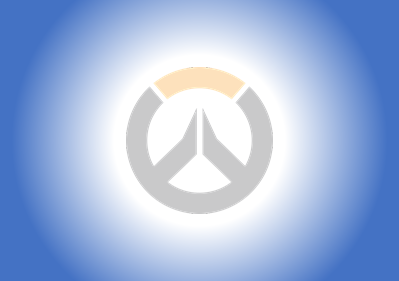 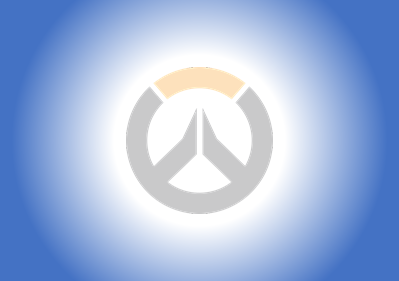 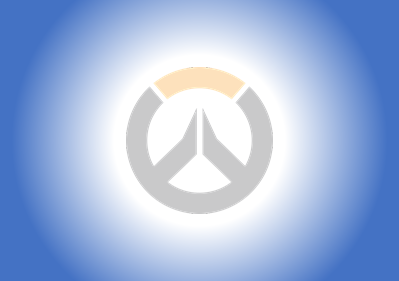 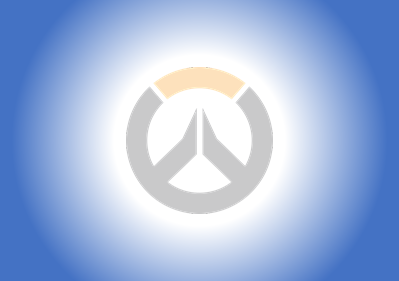 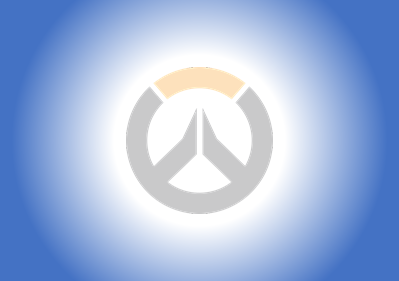 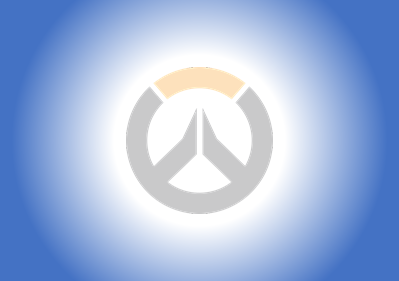 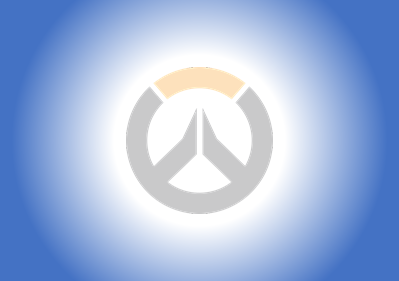 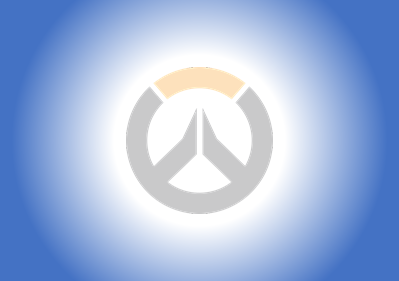 Text goes here.
Text goes here.
Text goes here.
Text goes here.
Text goes here.
Text goes here.
Text goes here.
Text goes here.
Text goes here.
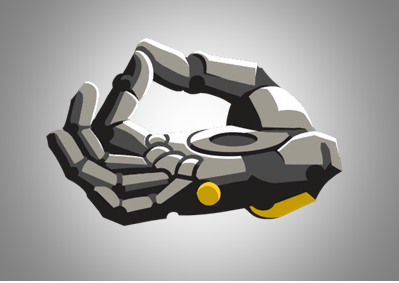 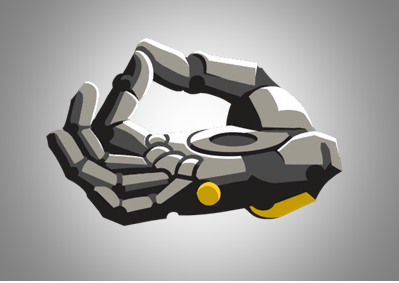 [Speaker Notes: Teacher’s notes: 
Click on the tile the student reads to reveal reward/punishment

maecheu-teachers-tools
This template is for educational, non-commercial purposes only. 

maecheu-teachers-tools.com]
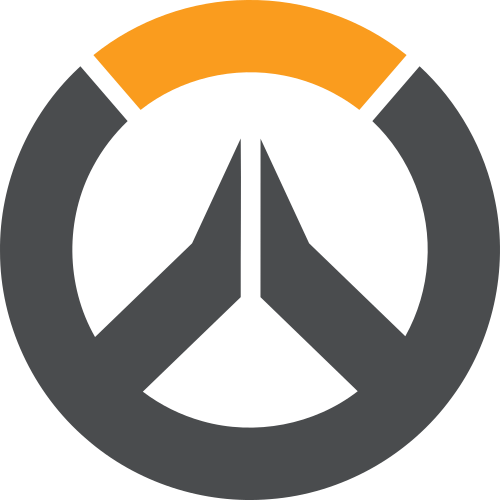 game over
[Speaker Notes: maecheu-teachers-tools
This template is for educational, non-commercial purposes only. 

maecheu-teachers-tools.com]